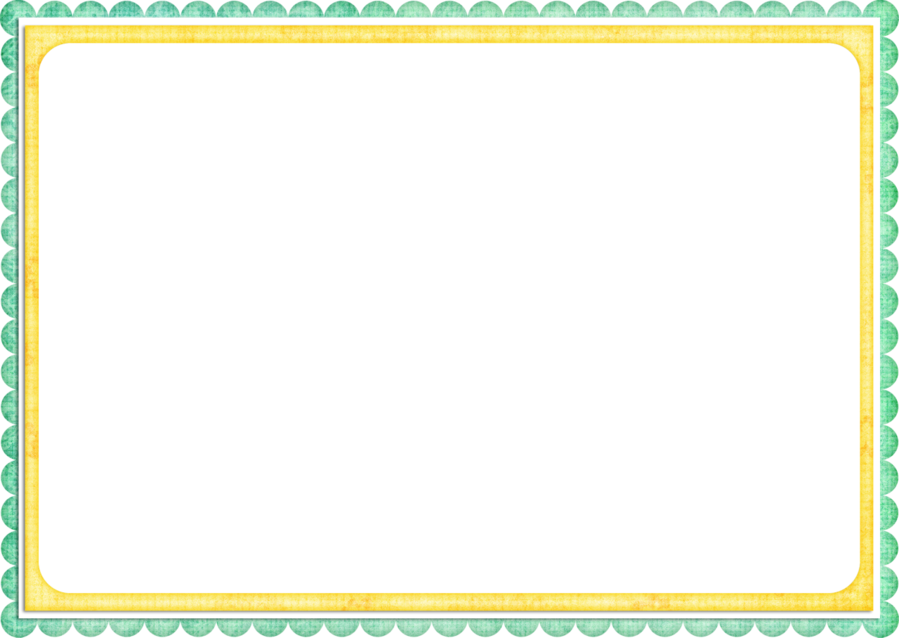 Загадки
«Опасные предметы»
(мнемосхемы)
Автор Белышева Т.В.
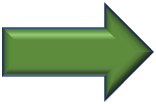 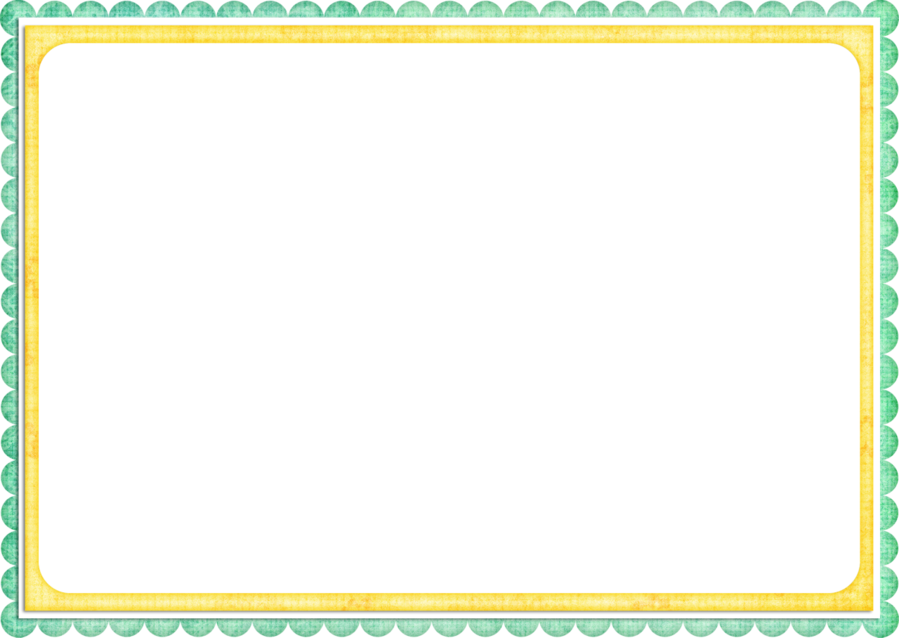 Задачи: 
1. Обогащение активного и пассивного словарного запаса.
2. Расширение представлений об опасных предметах в быту.
3. Развитие связной и устной речи.
4. Развитие слуховой и зрительной памяти.
5. Развитие внимания и логики.
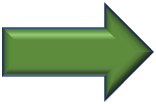 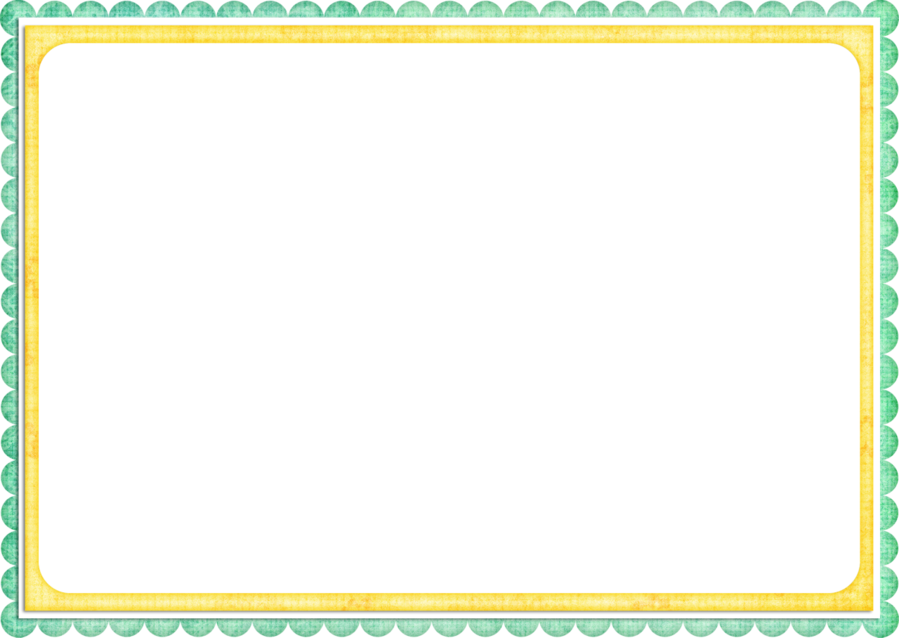 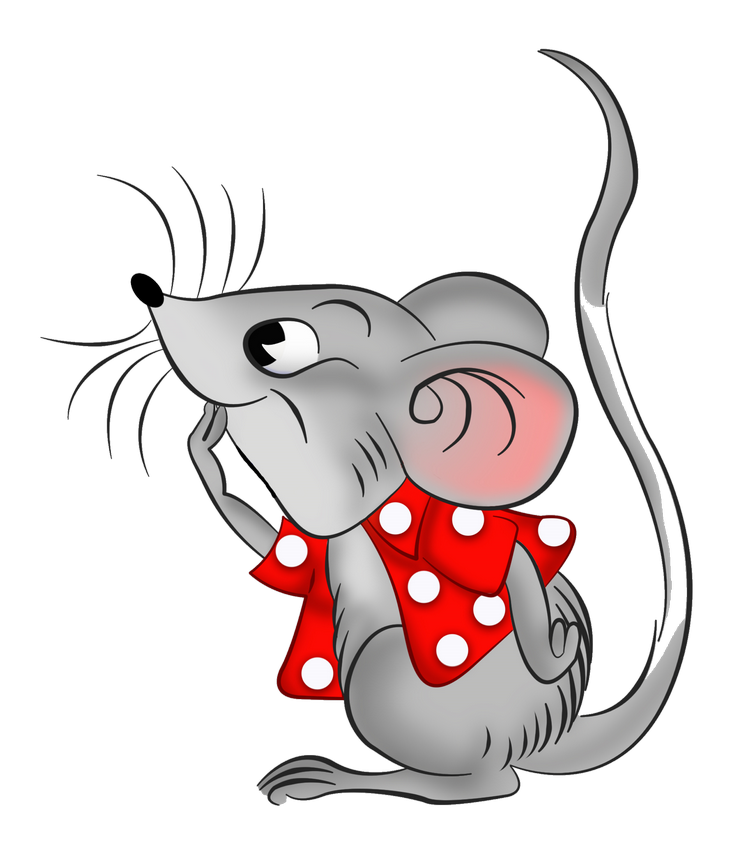 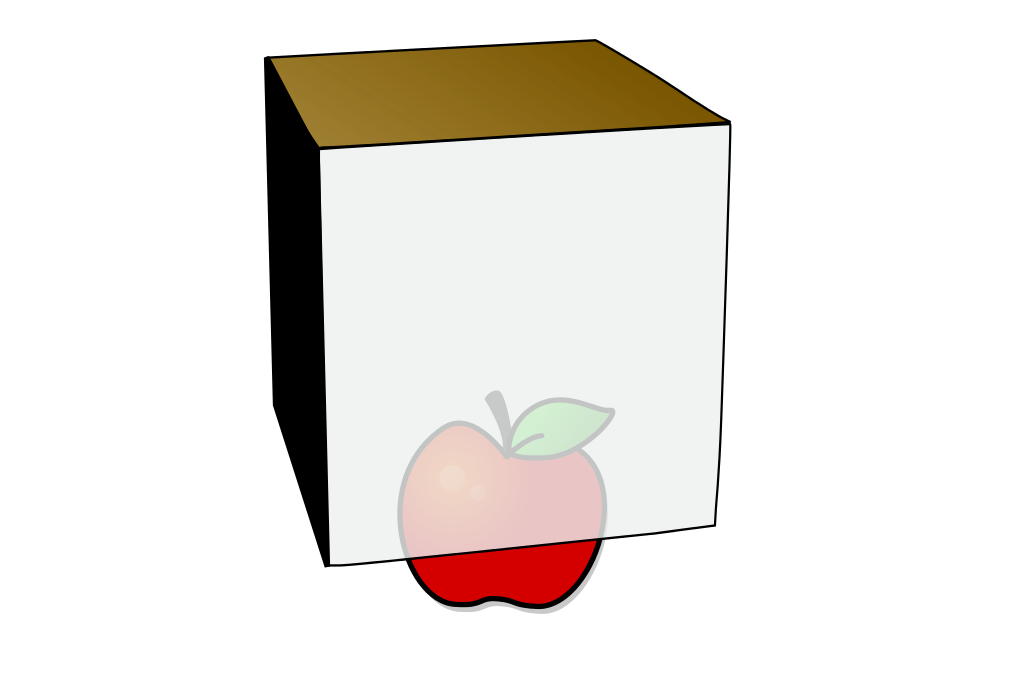 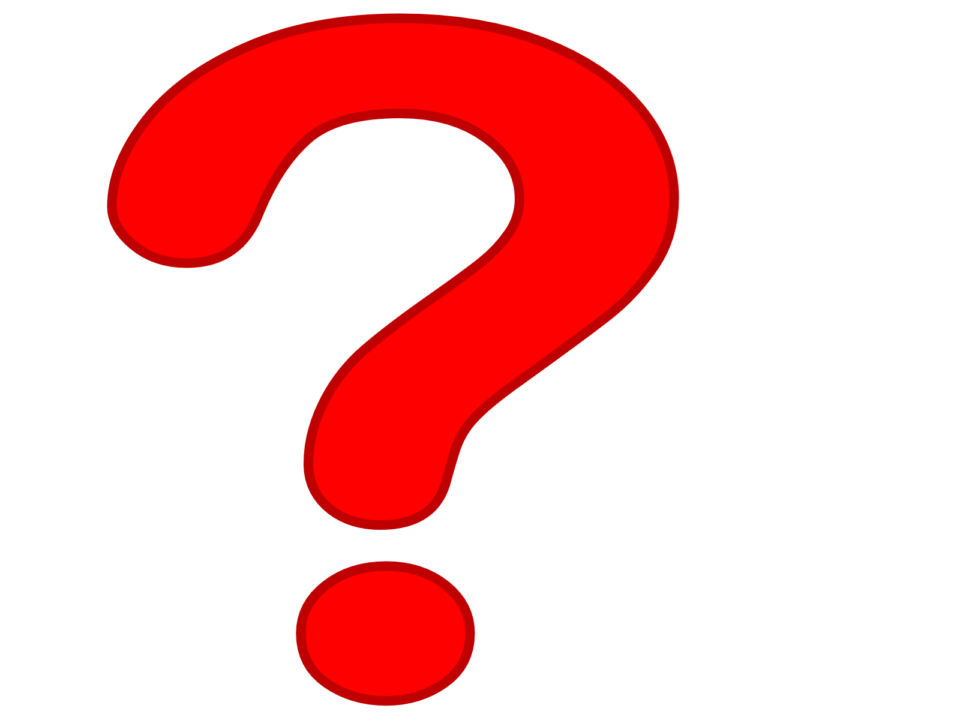 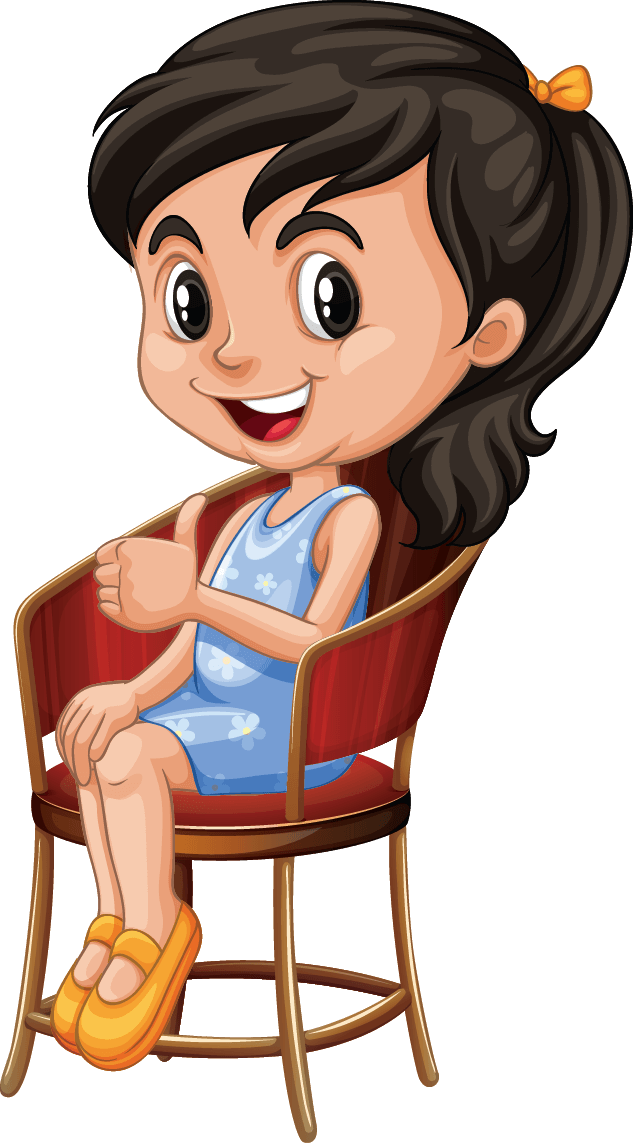 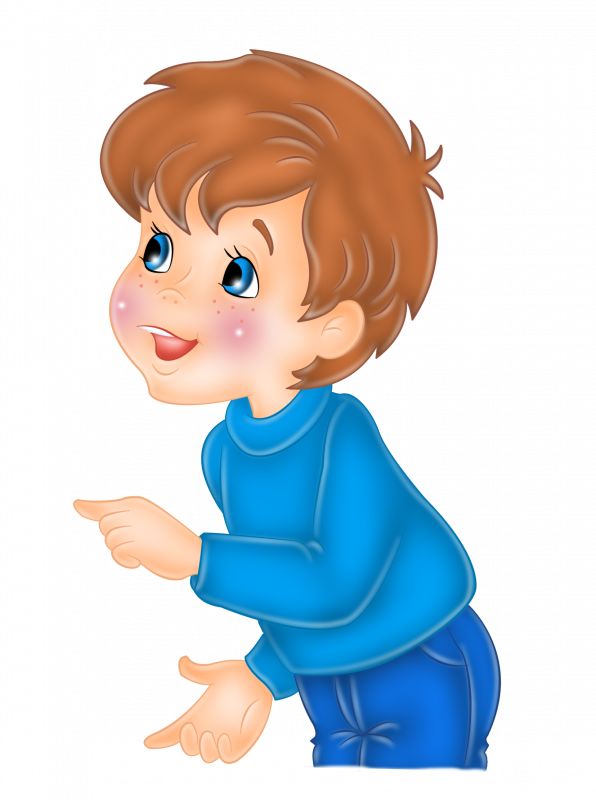 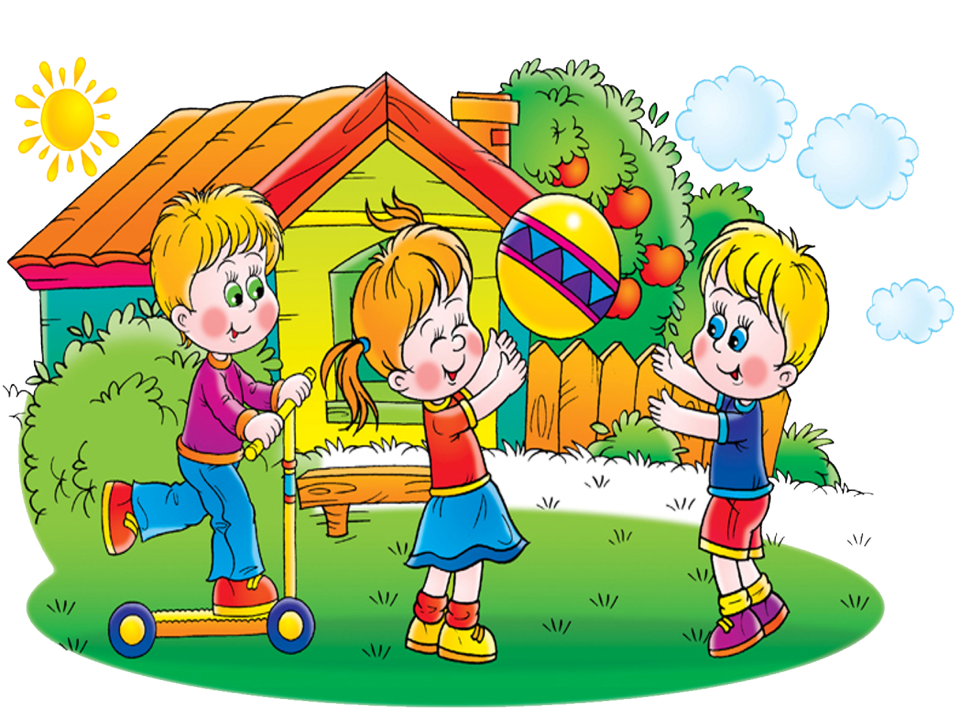 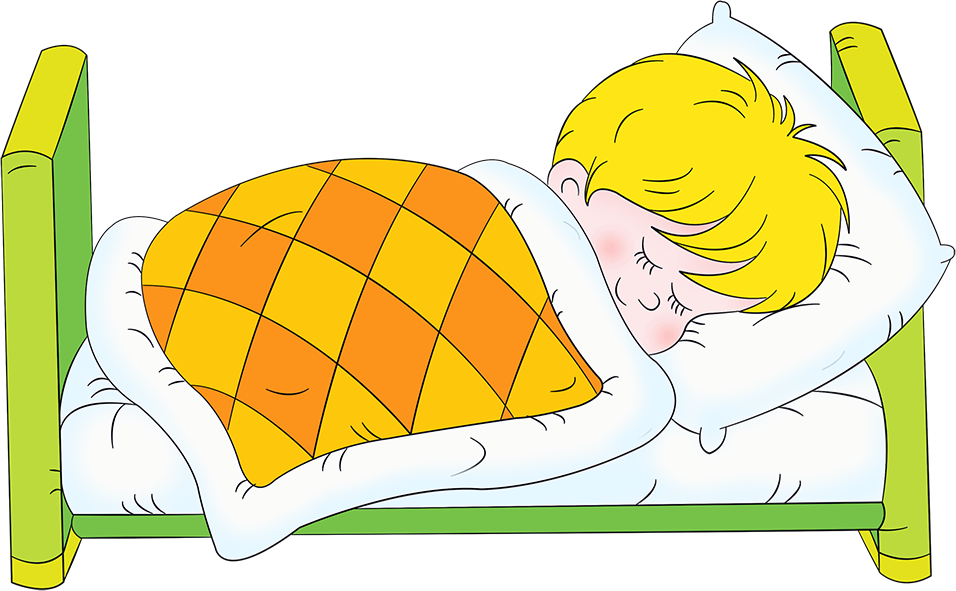 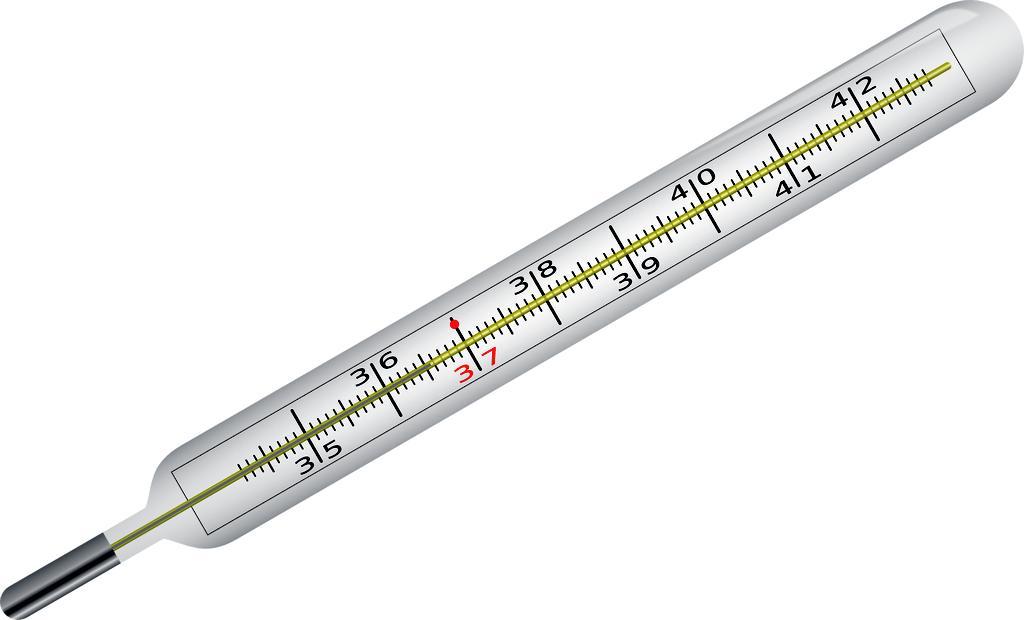 Я под мышкой посижу
 И что делать укажу: 
Или разрешу гулять,
 Или уложу в кровать.
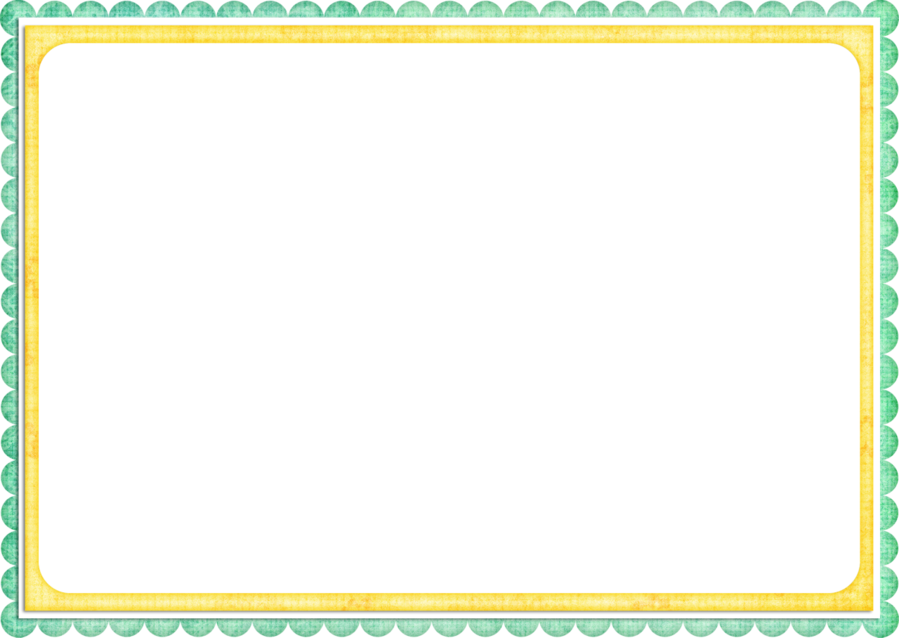 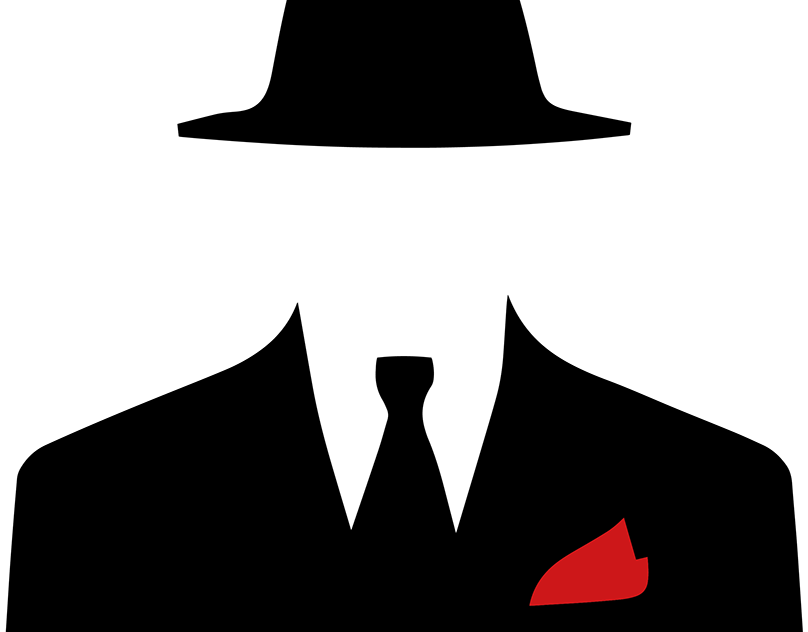 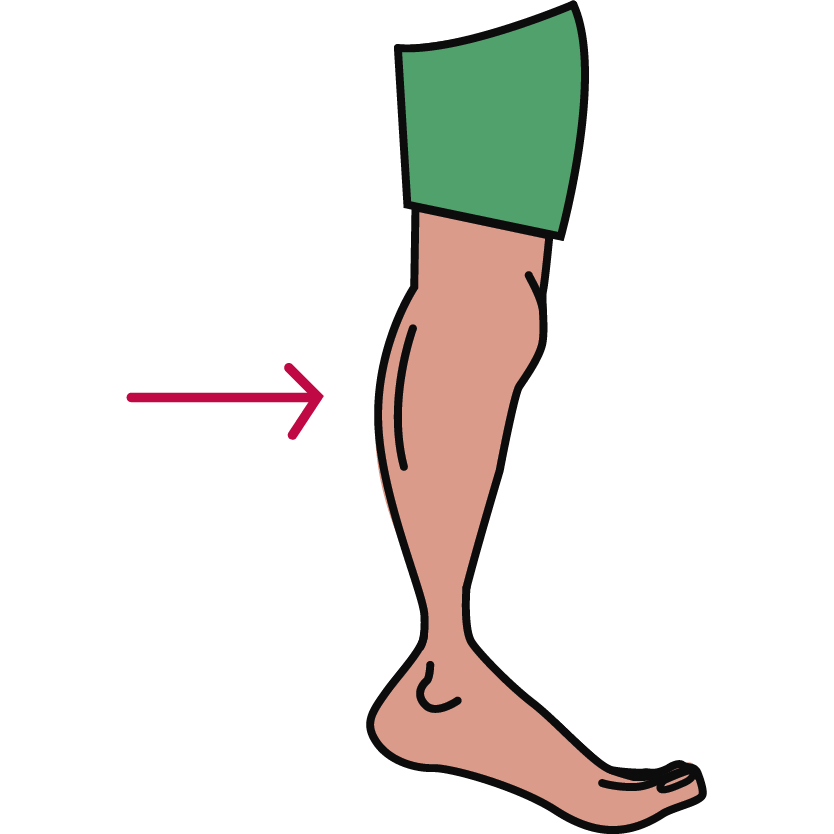 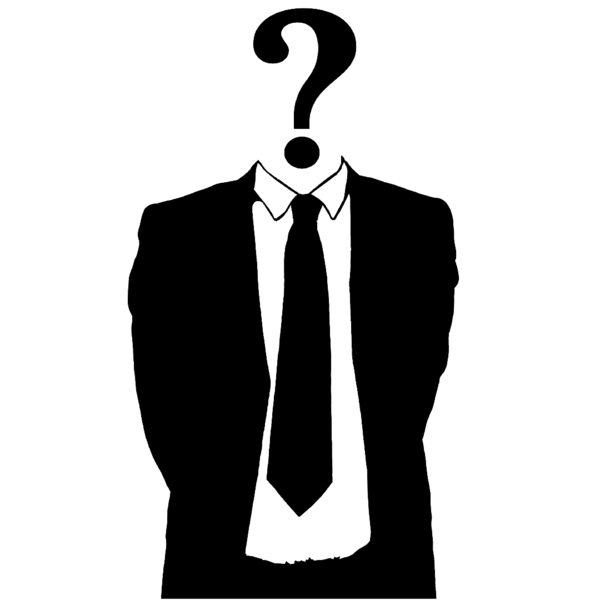 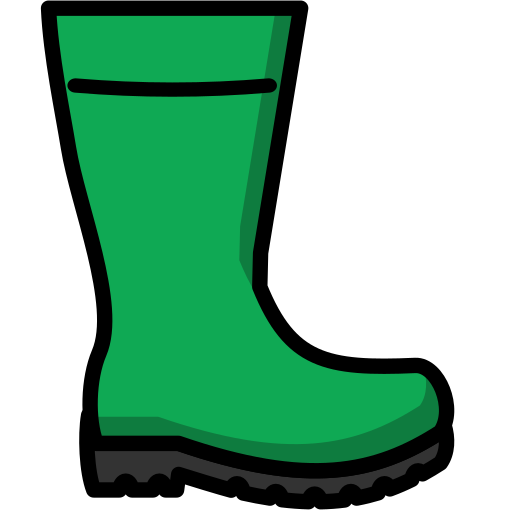 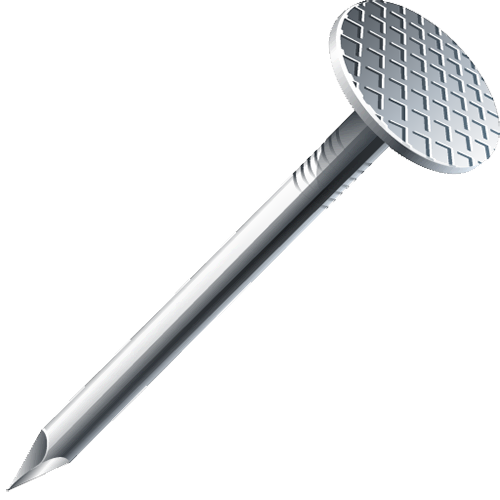 Без головы, а в шляпе. 
Одна нога, и та без сапога.
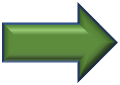 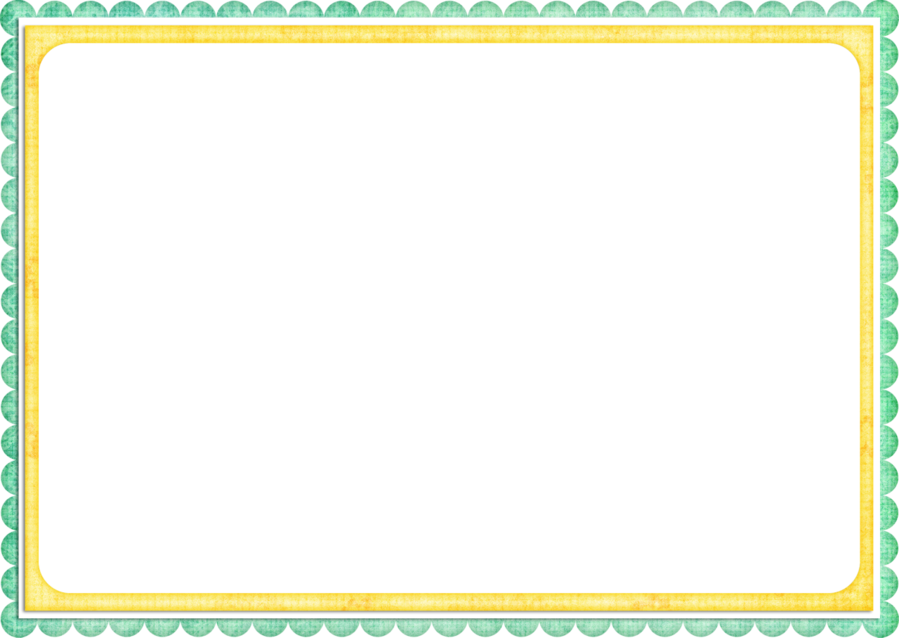 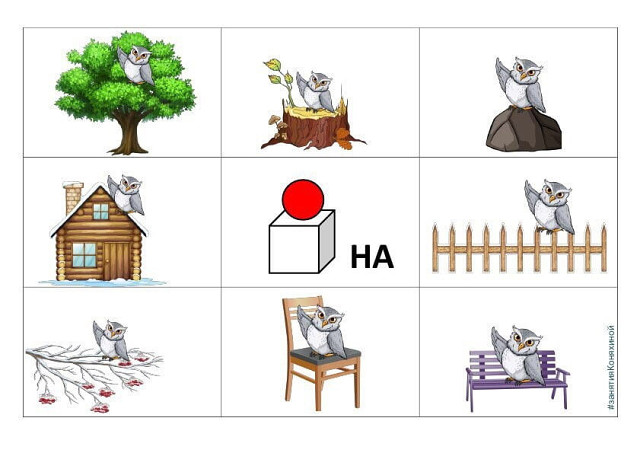 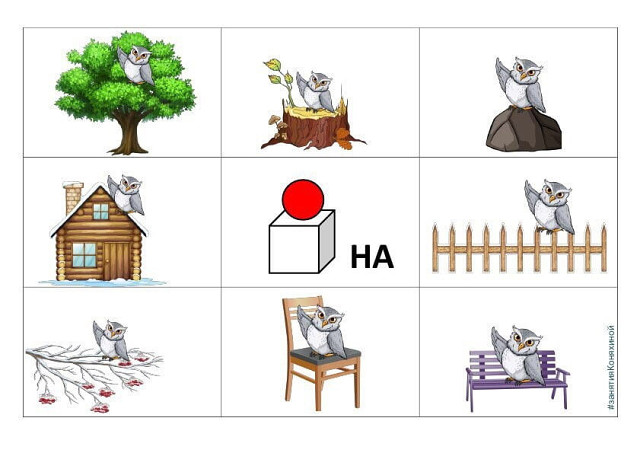 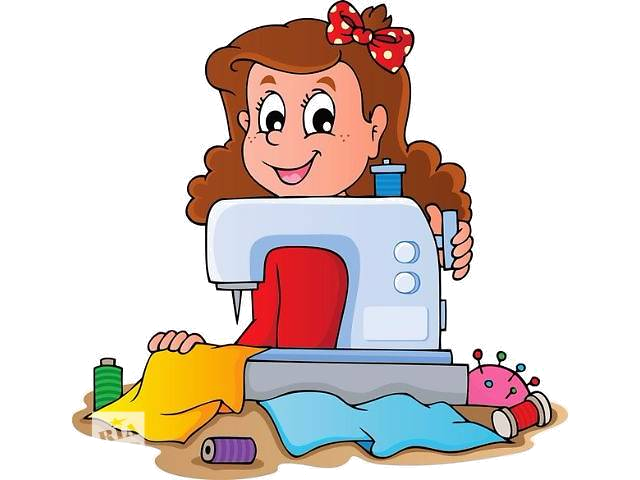 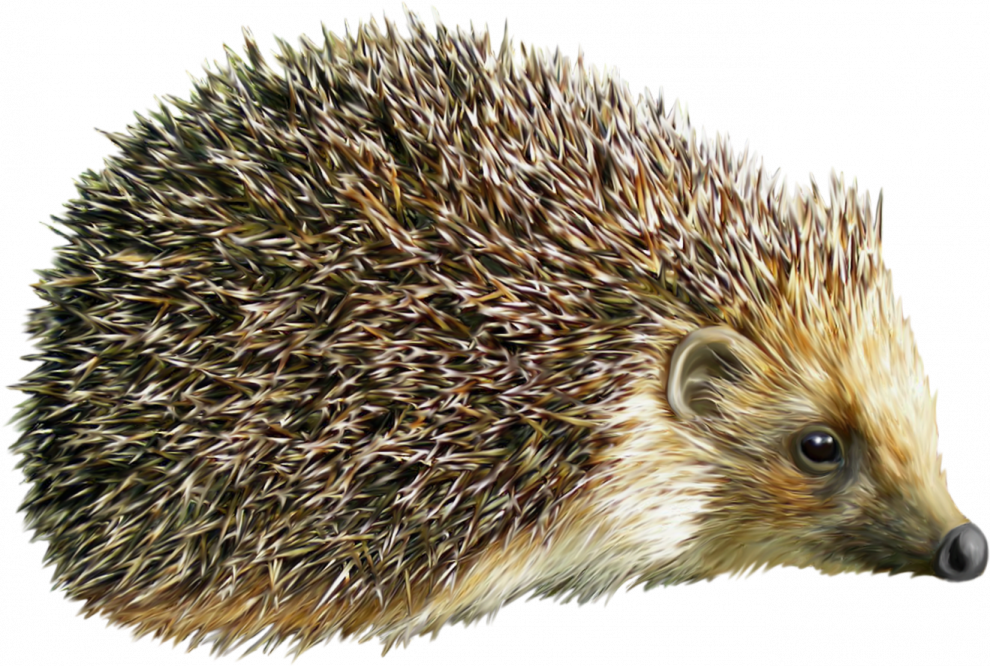 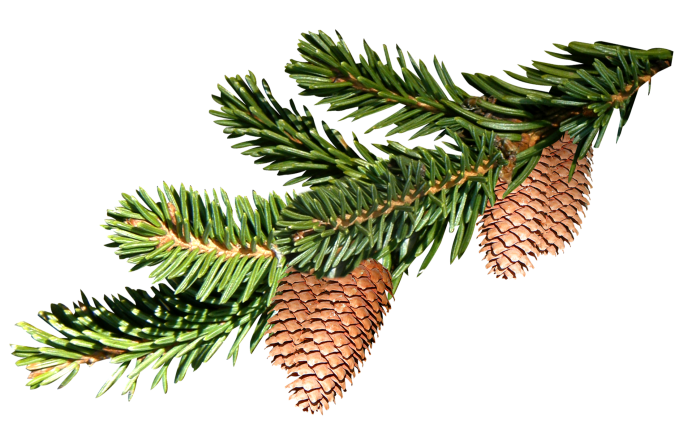 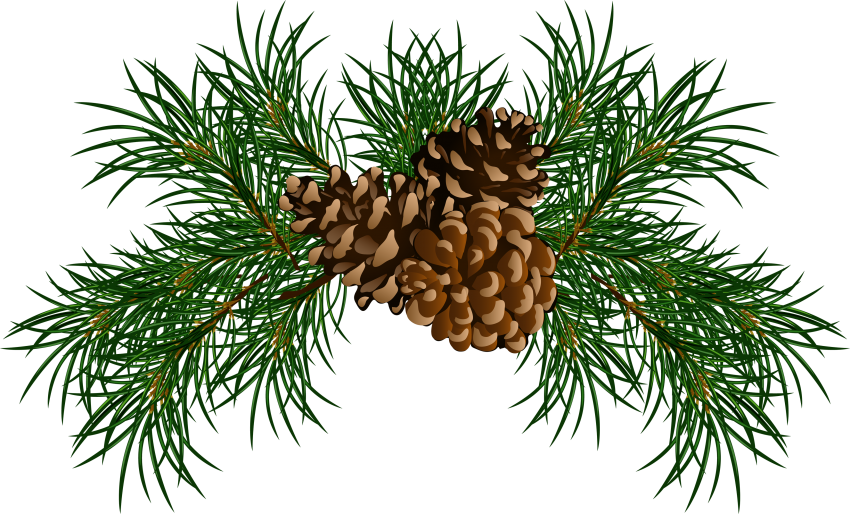 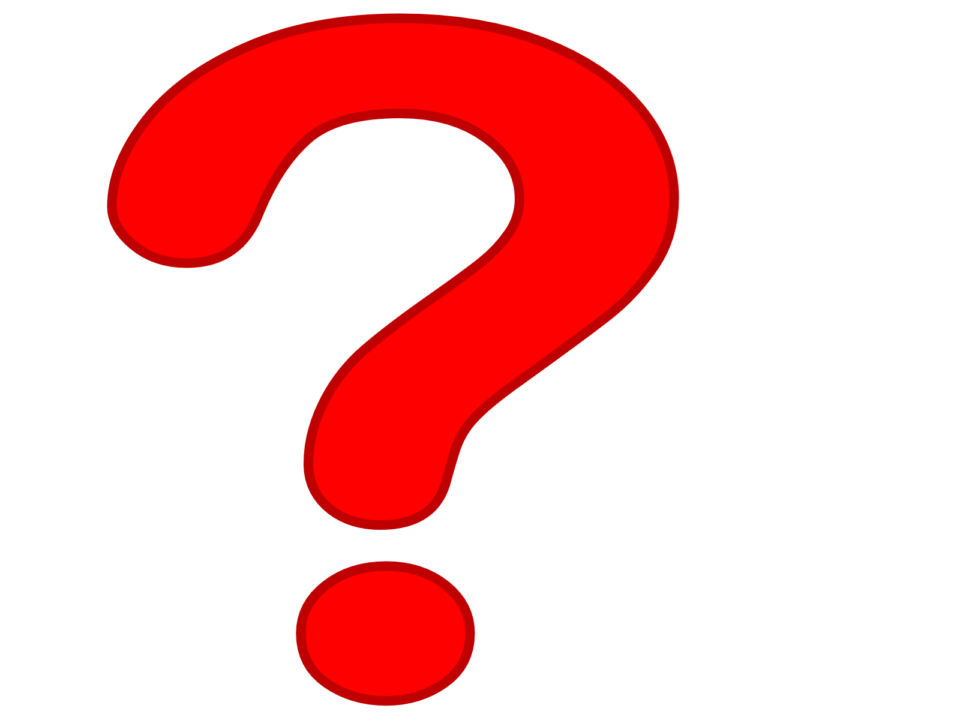 Они обычно для шитья;
 И у ежа их видел я; 
Бывают на сосне, на елке, 
А называются ...
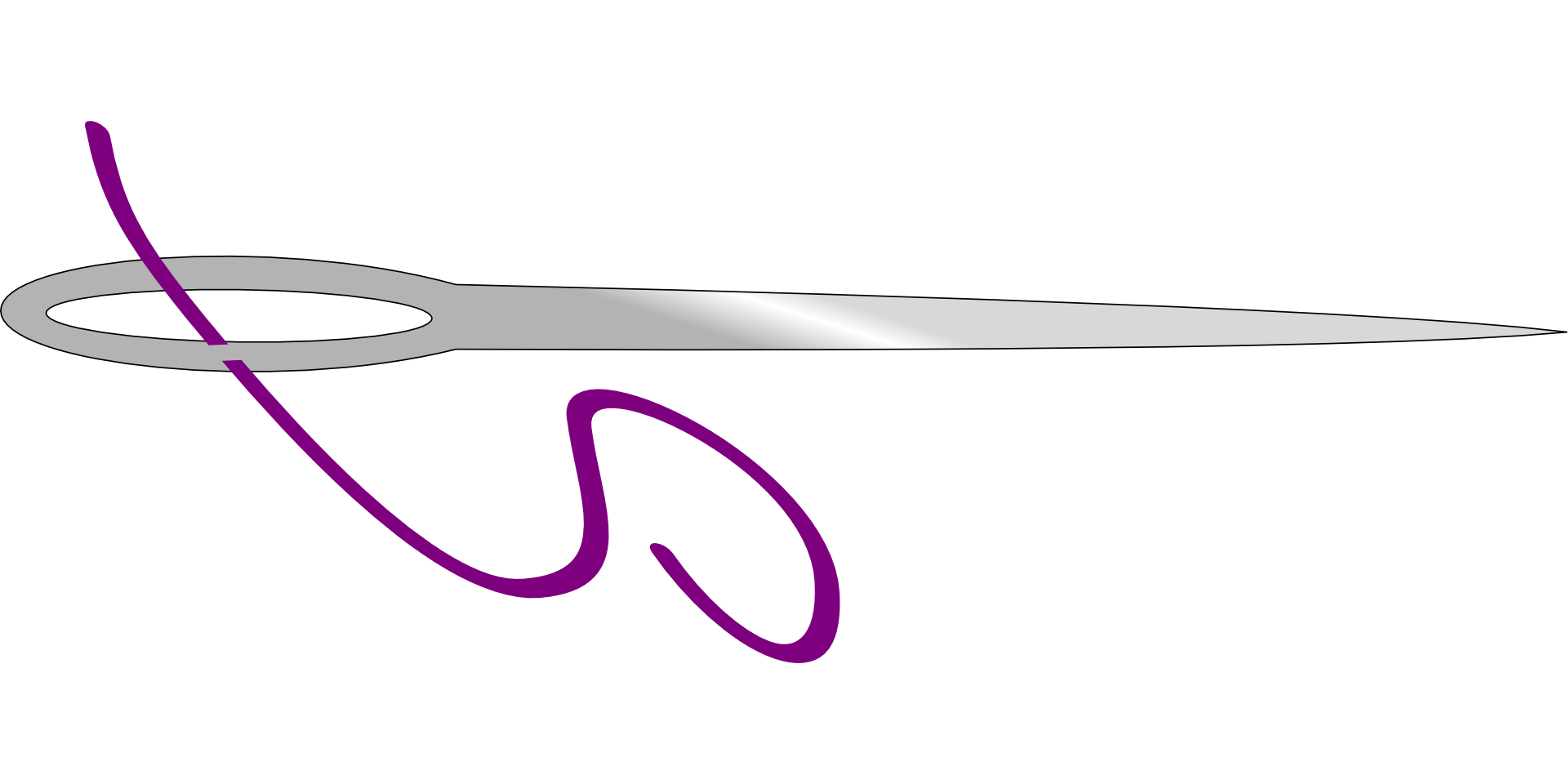 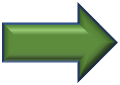 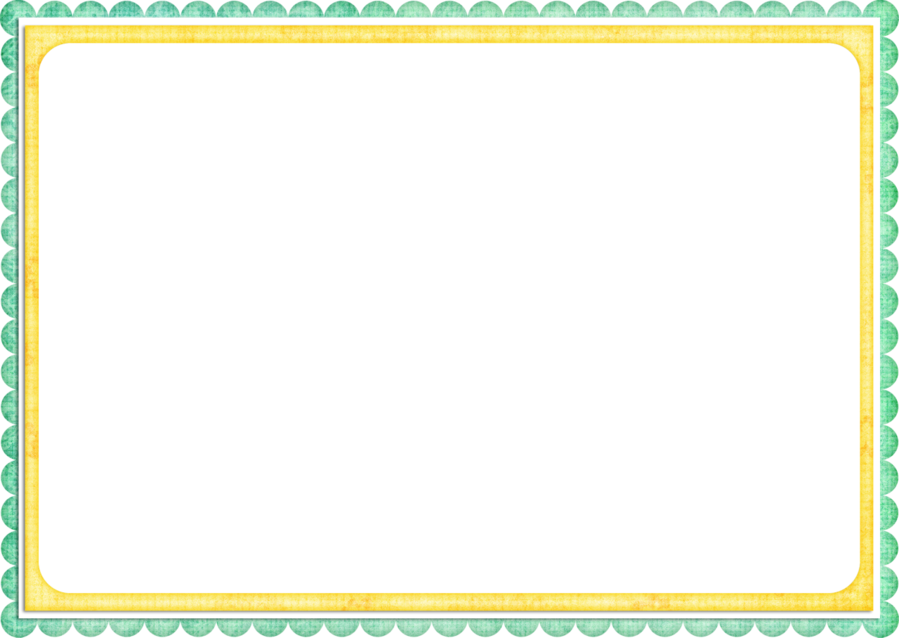 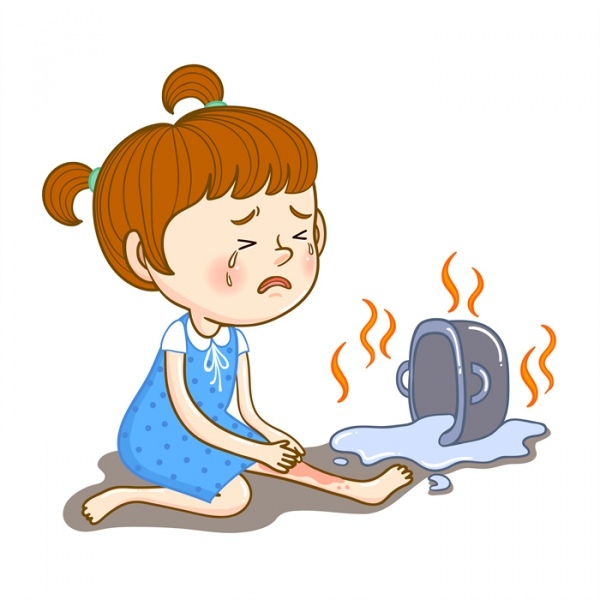 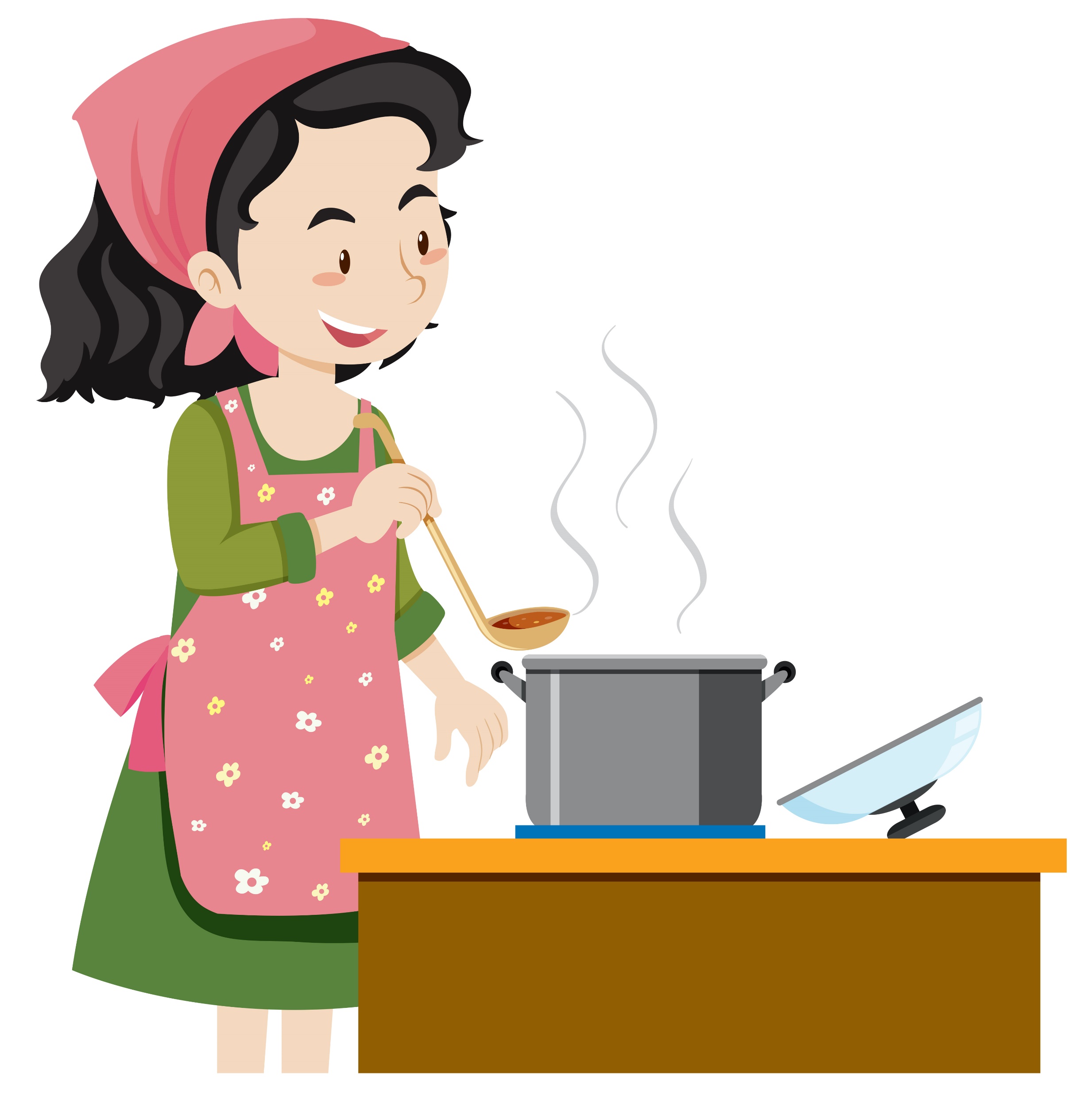 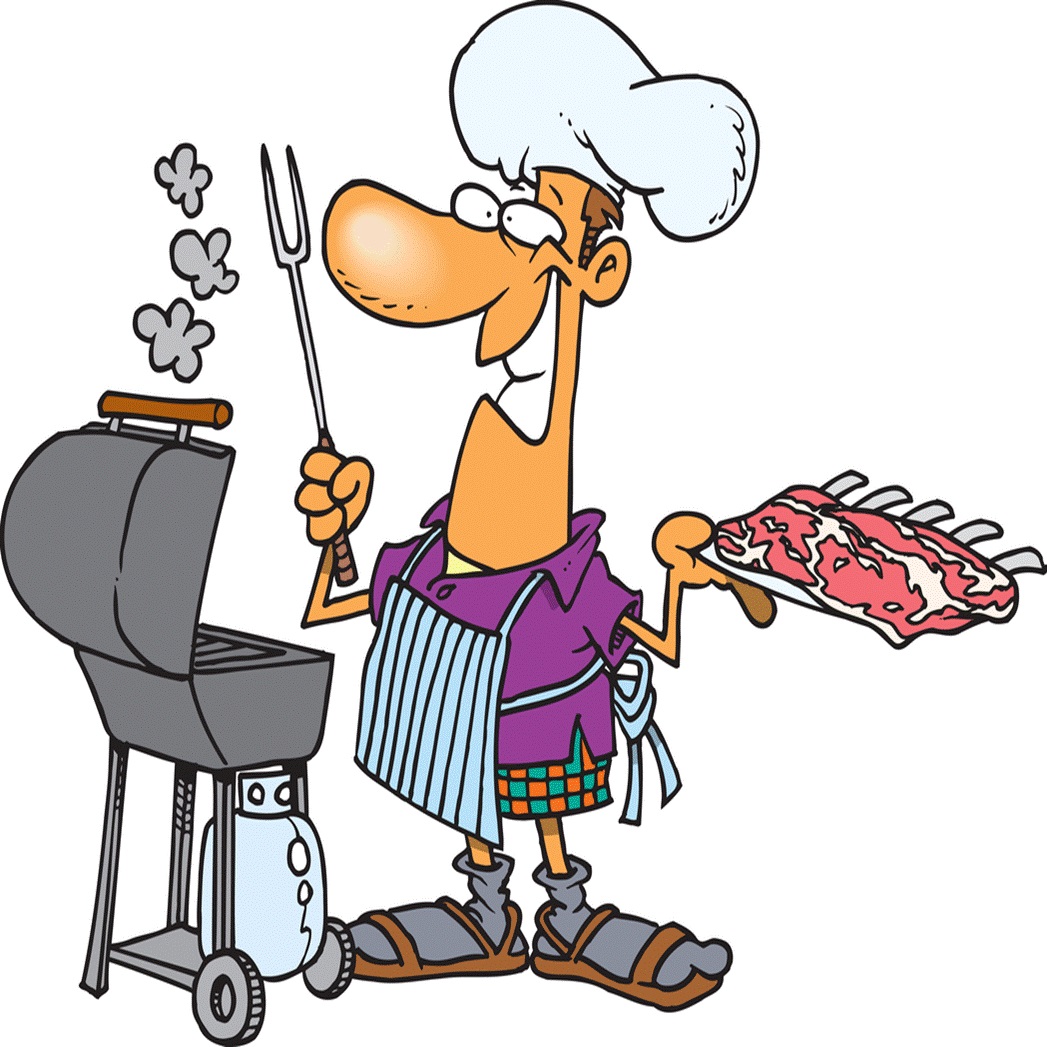 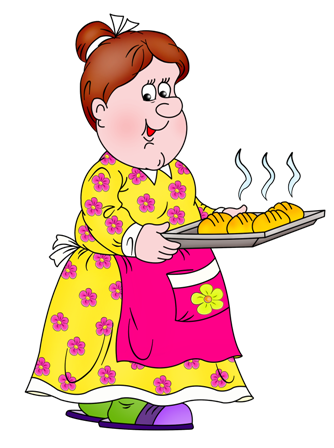 Жарит мясо,
Варит суп,
Пироги печет.
У нее и там и тут
Очень горячо.
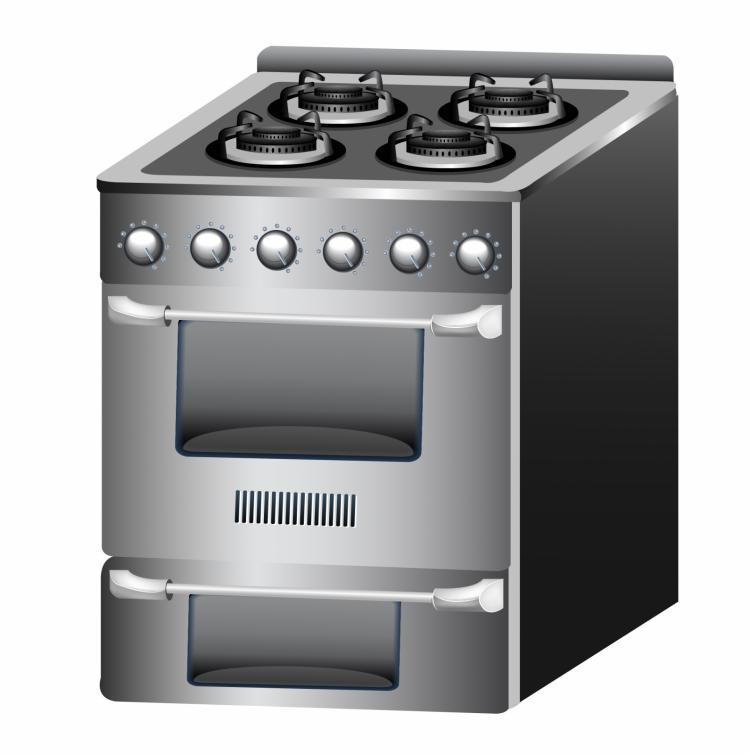 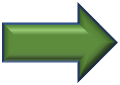 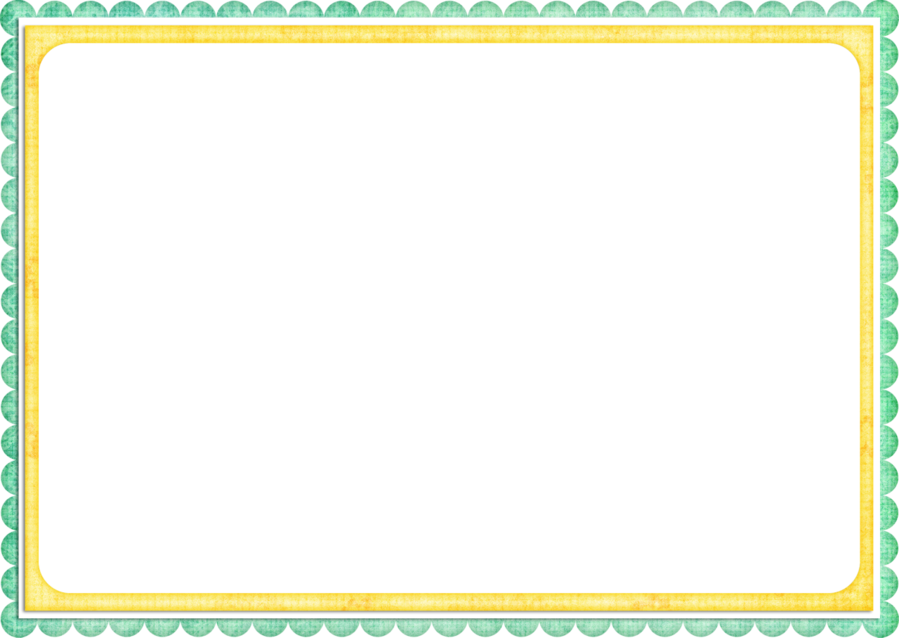 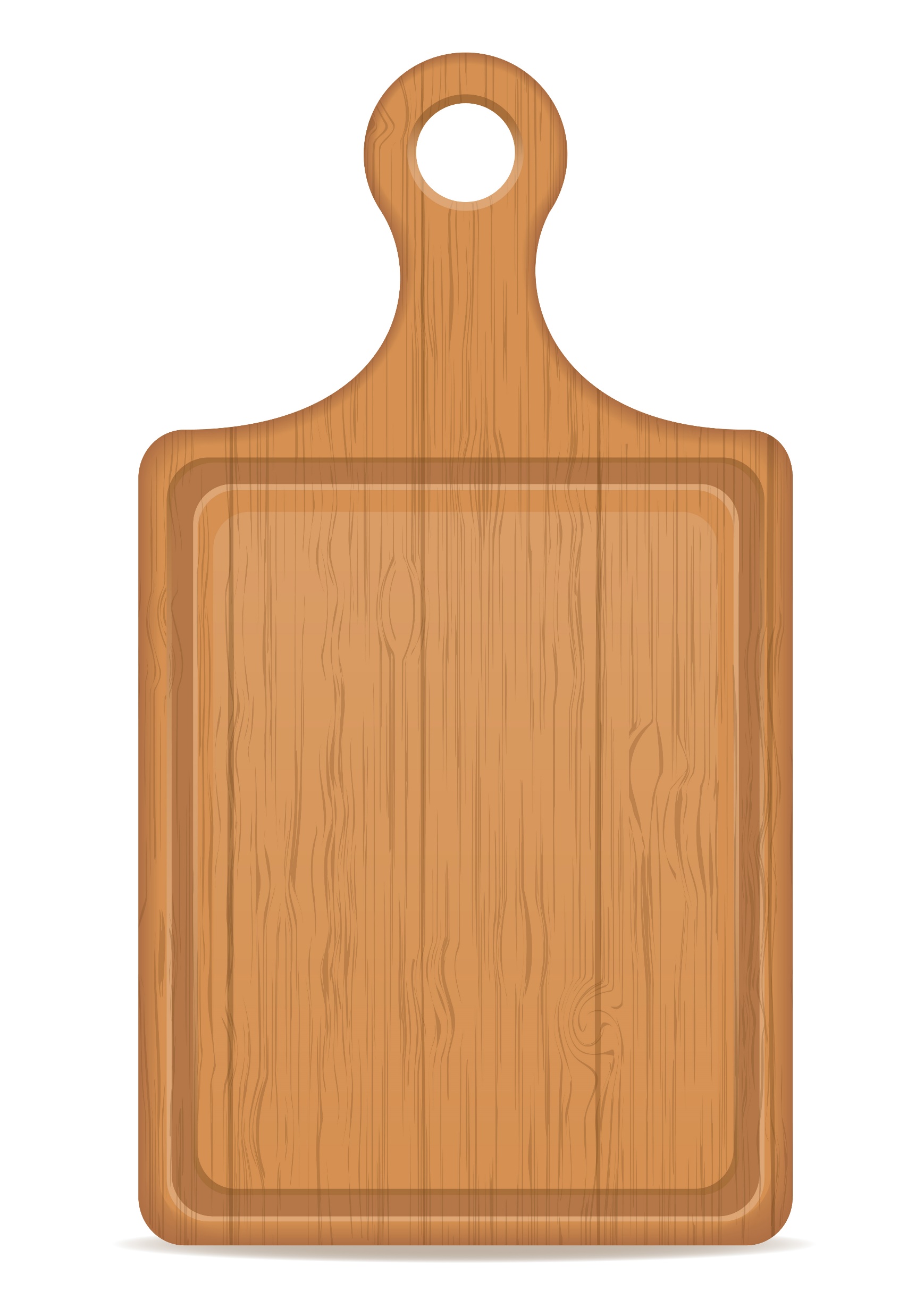 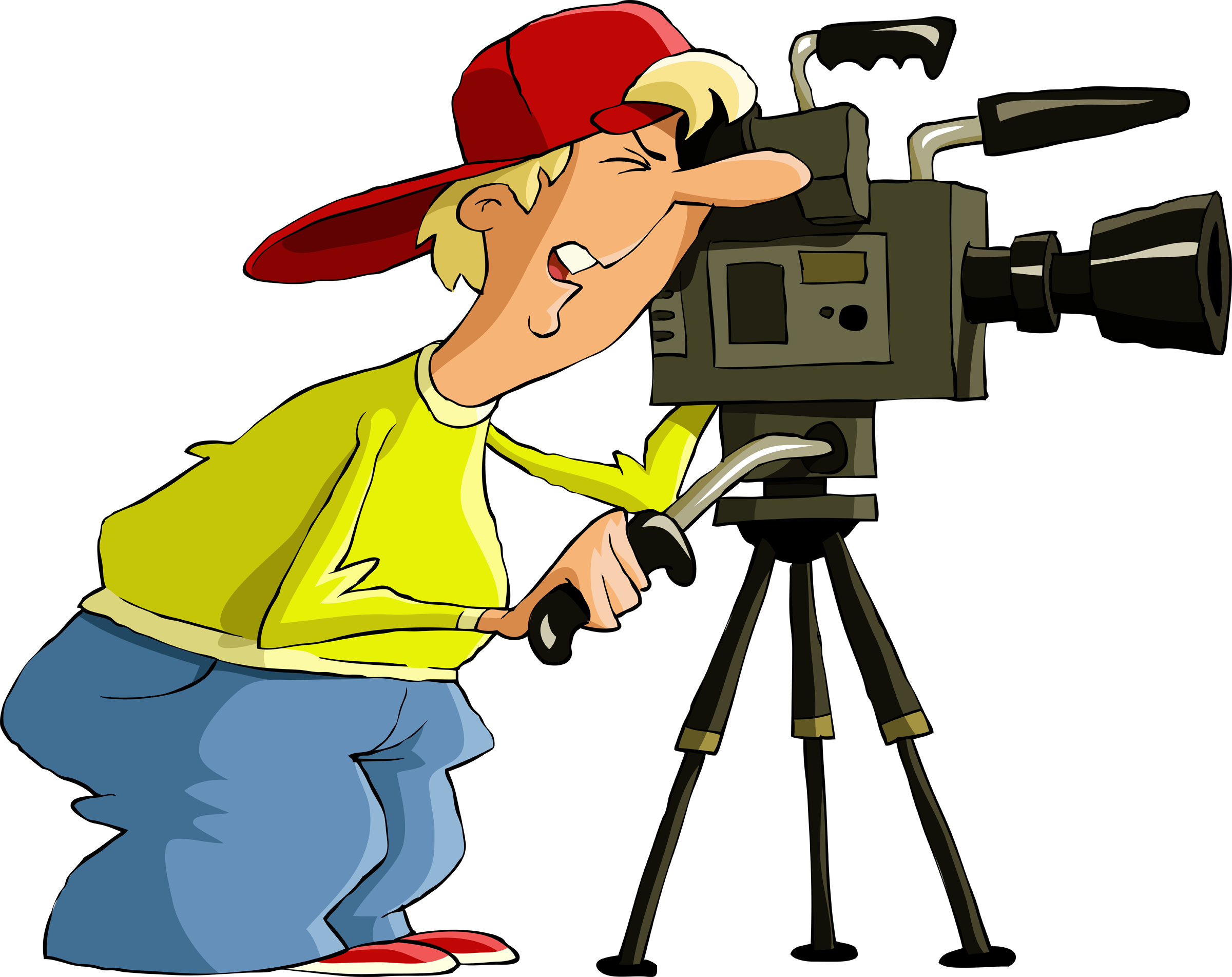 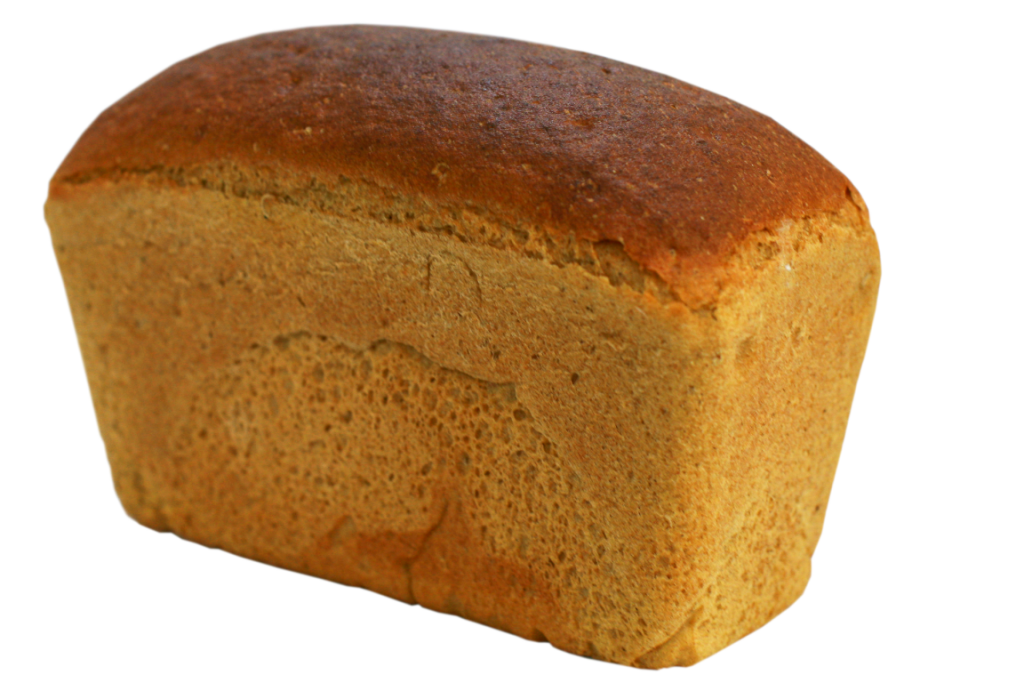 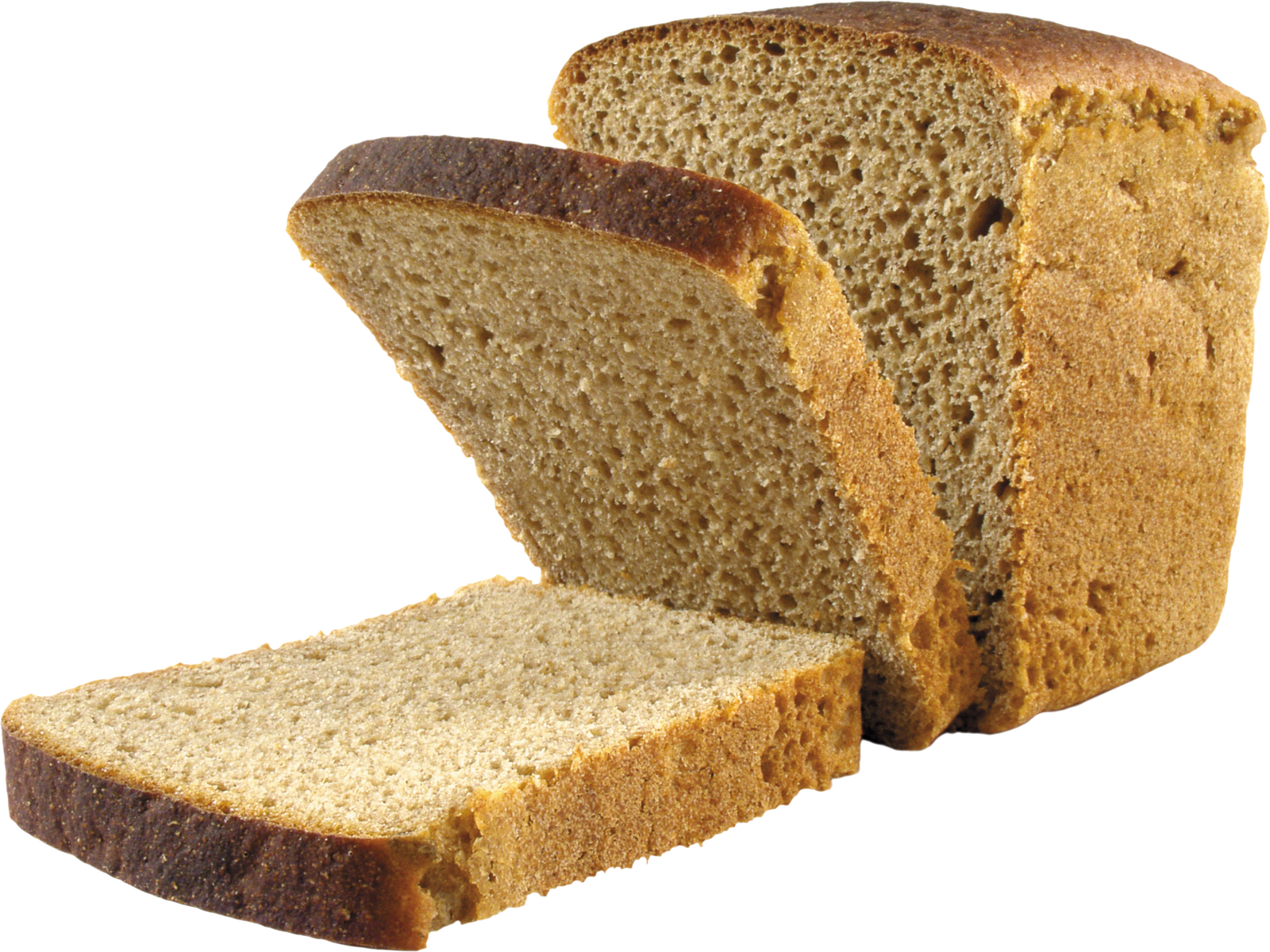 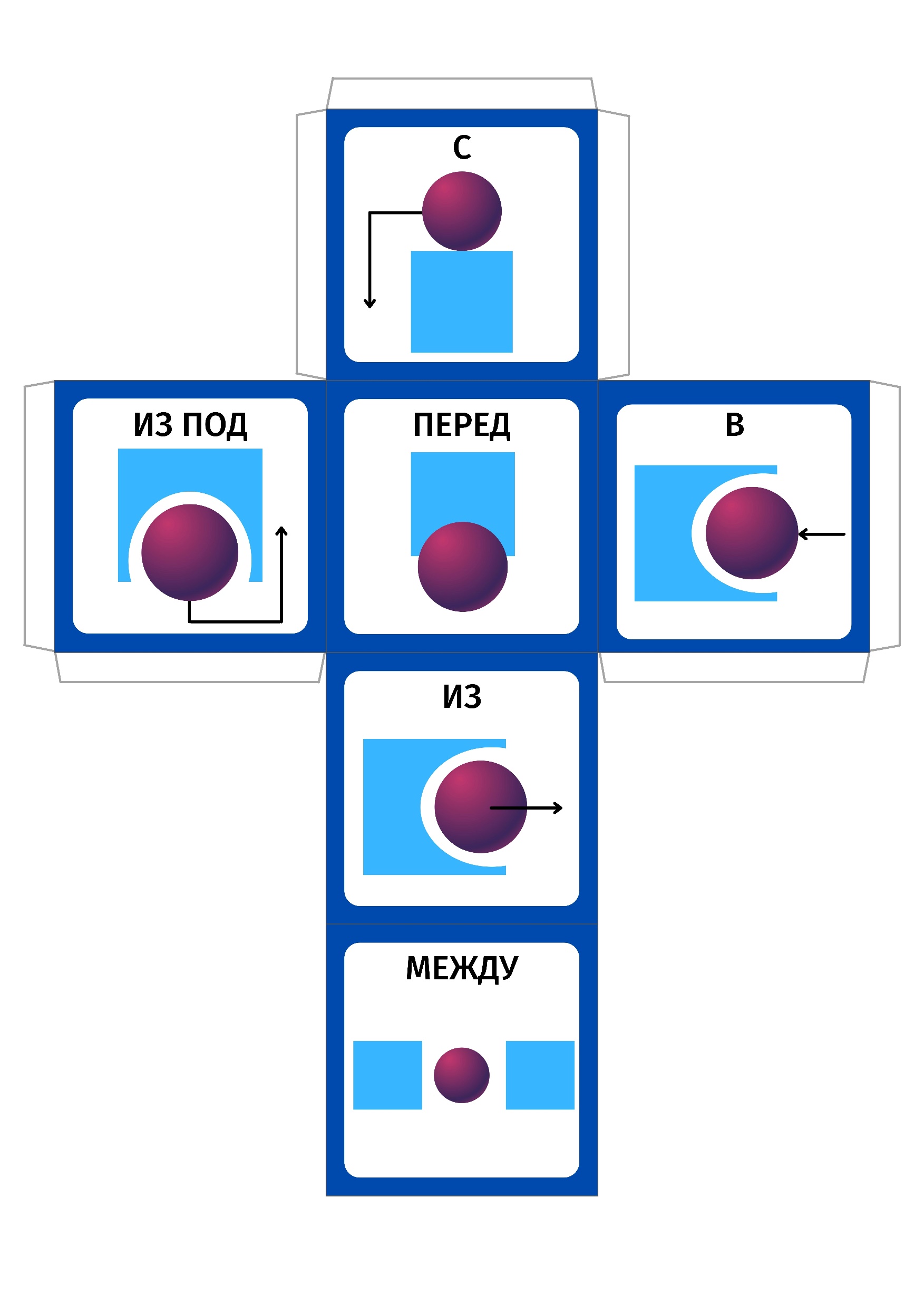 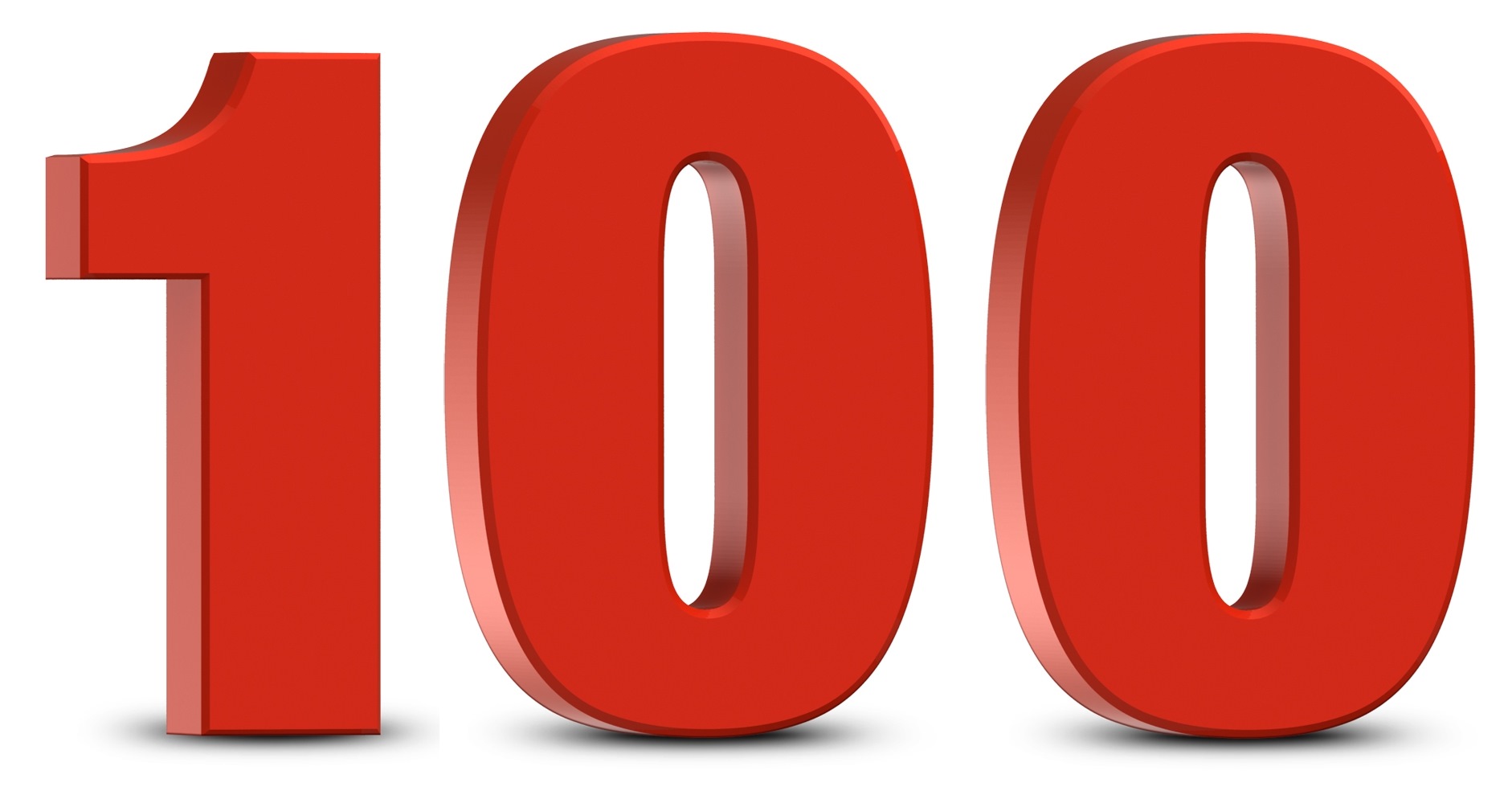 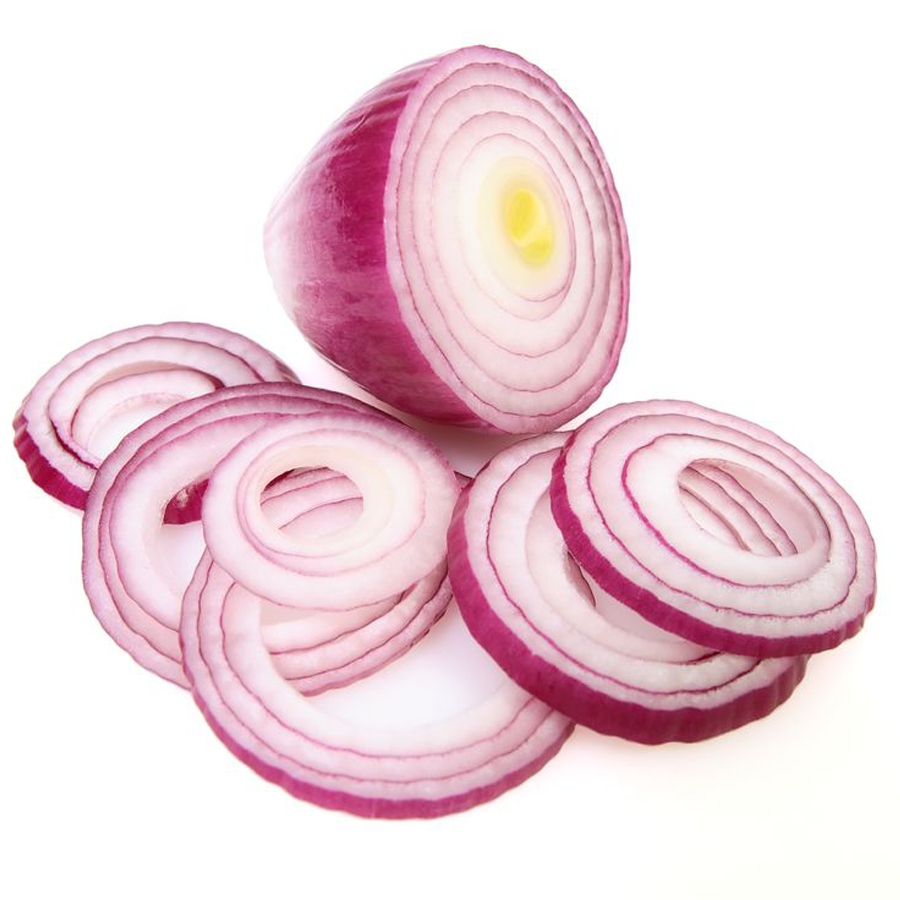 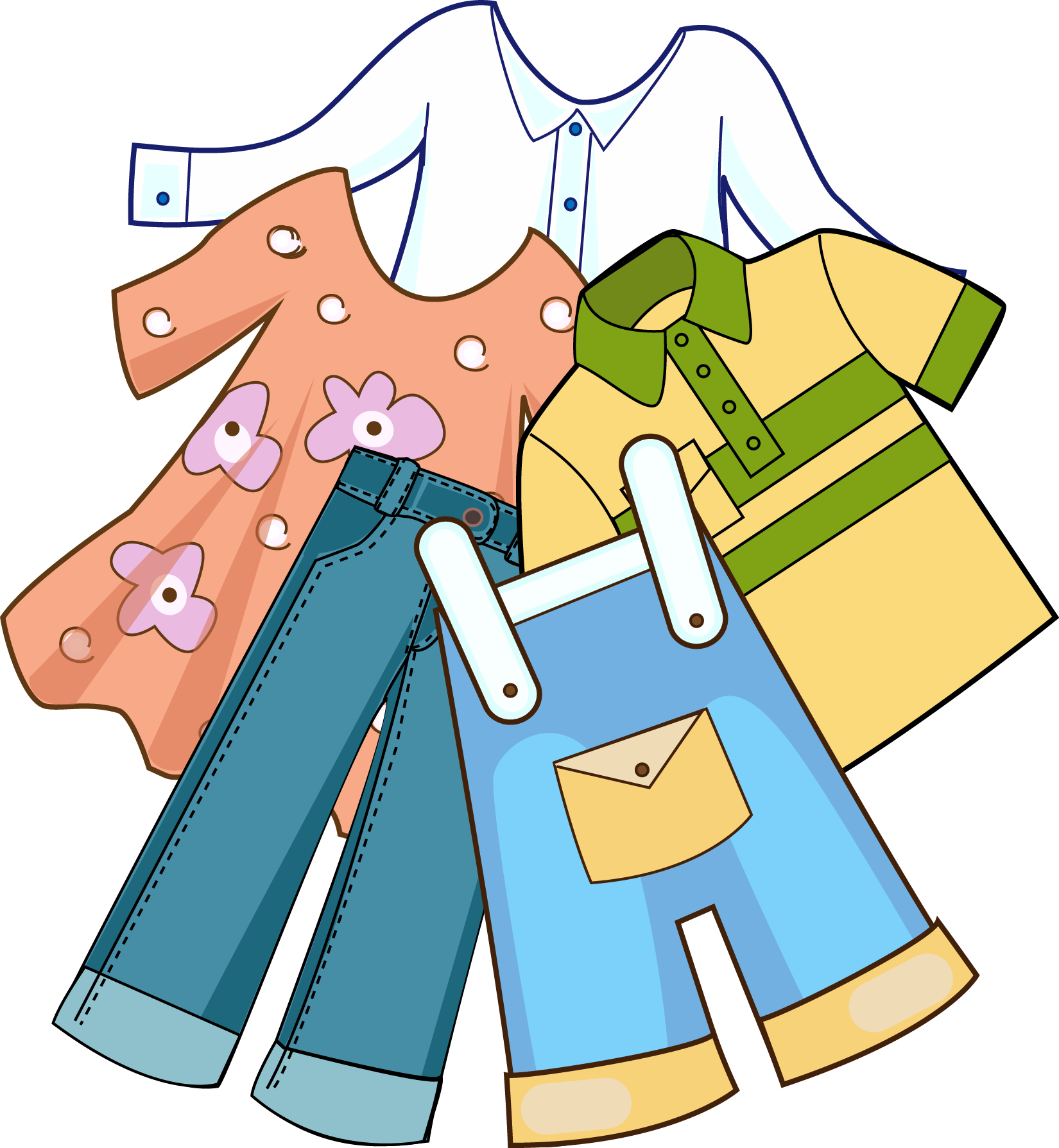 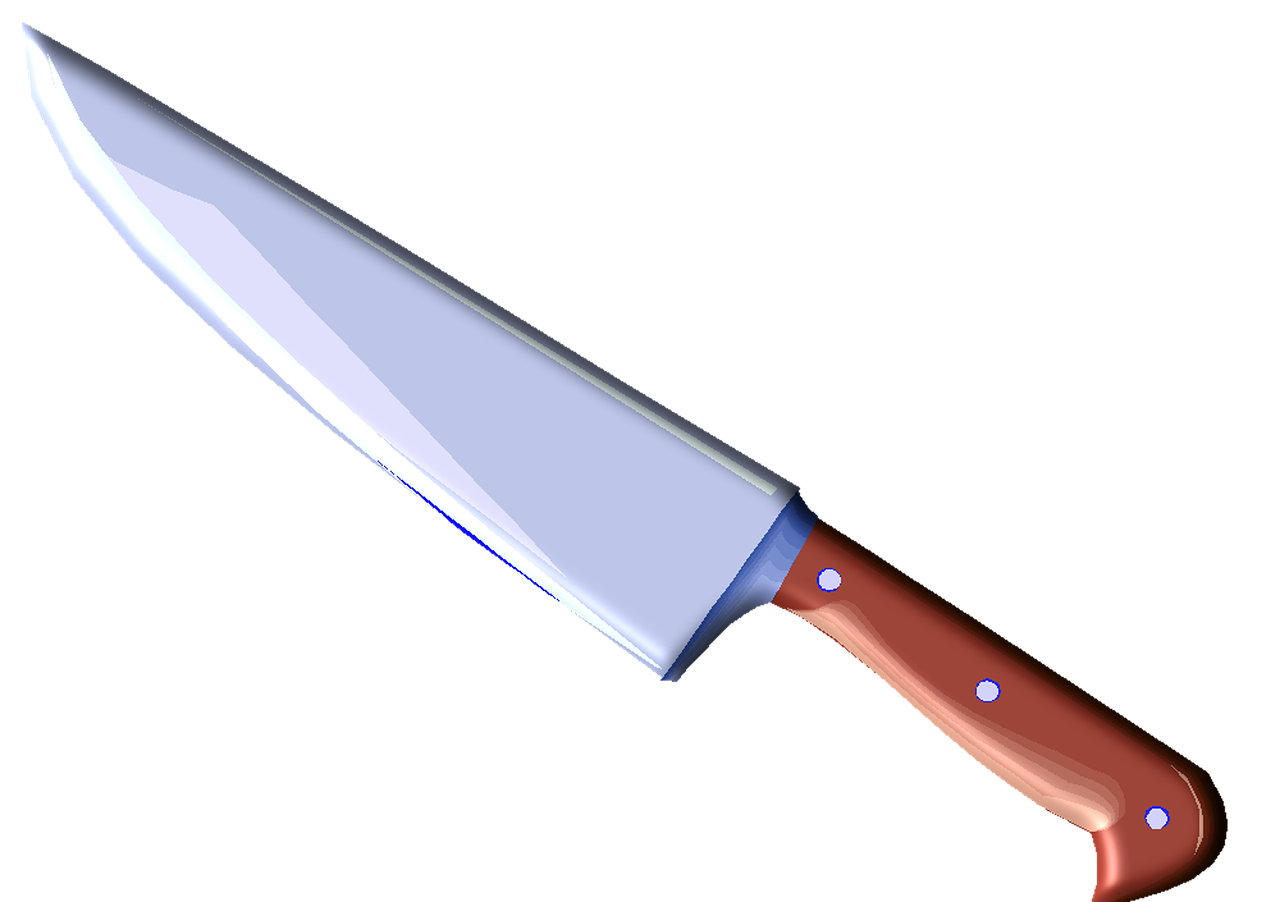 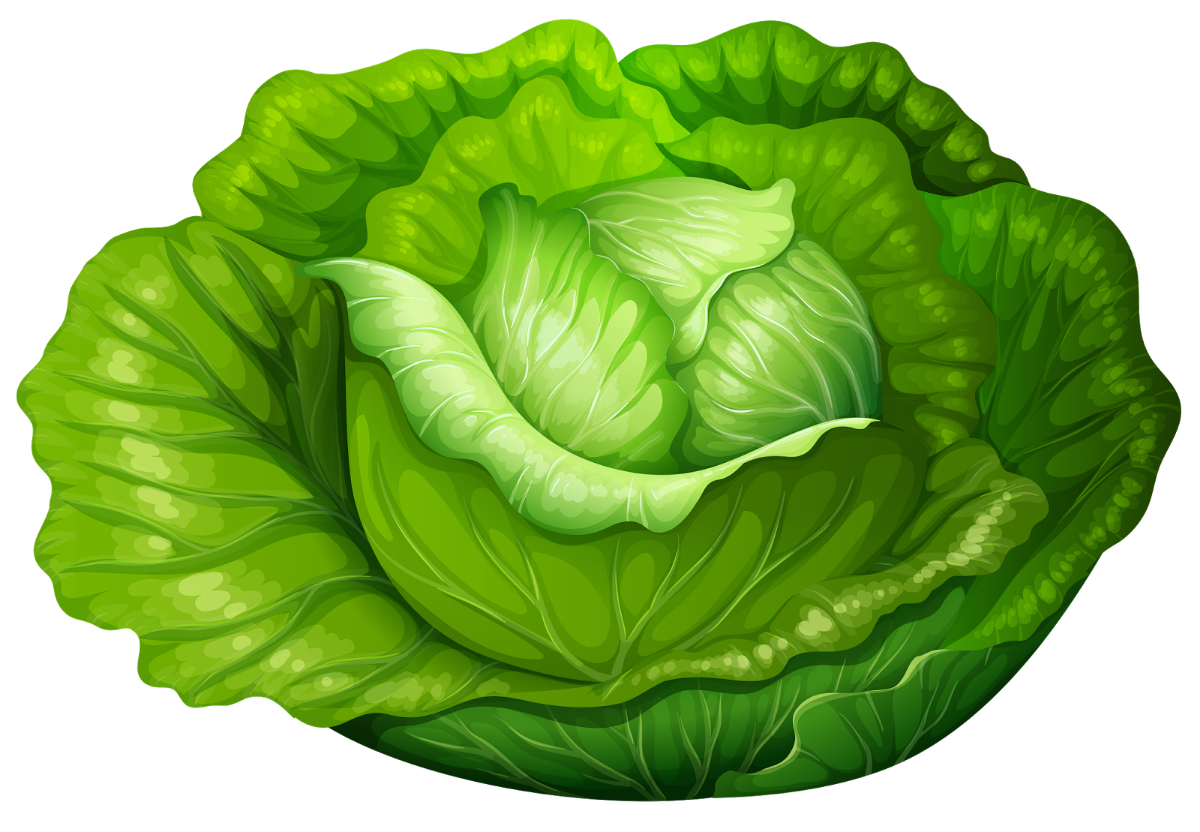 Хлеб на кухонной досочке
 Он порезал на кусочки.
 Снял с капусты сто одёж,
 Лук порезал острый…
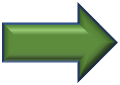 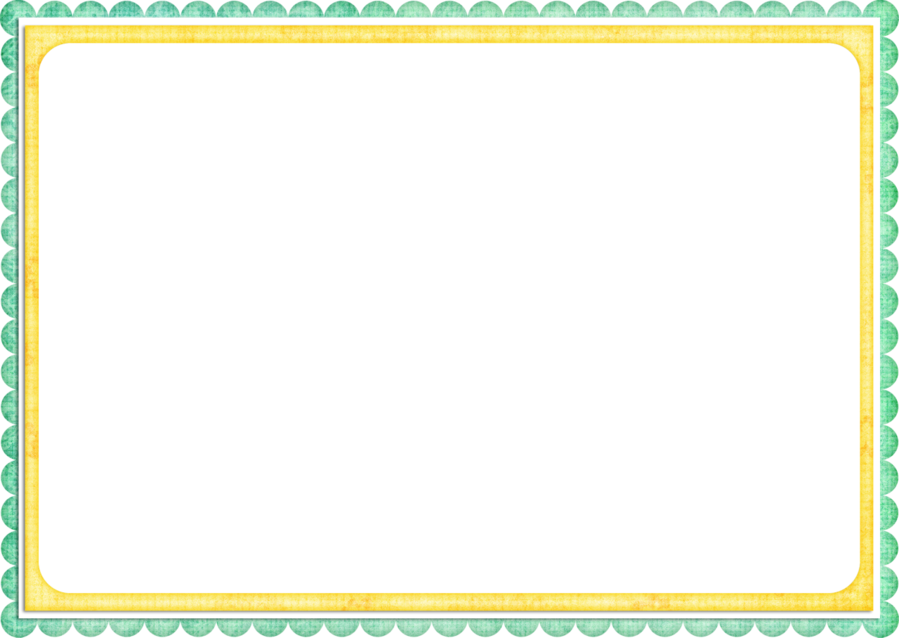 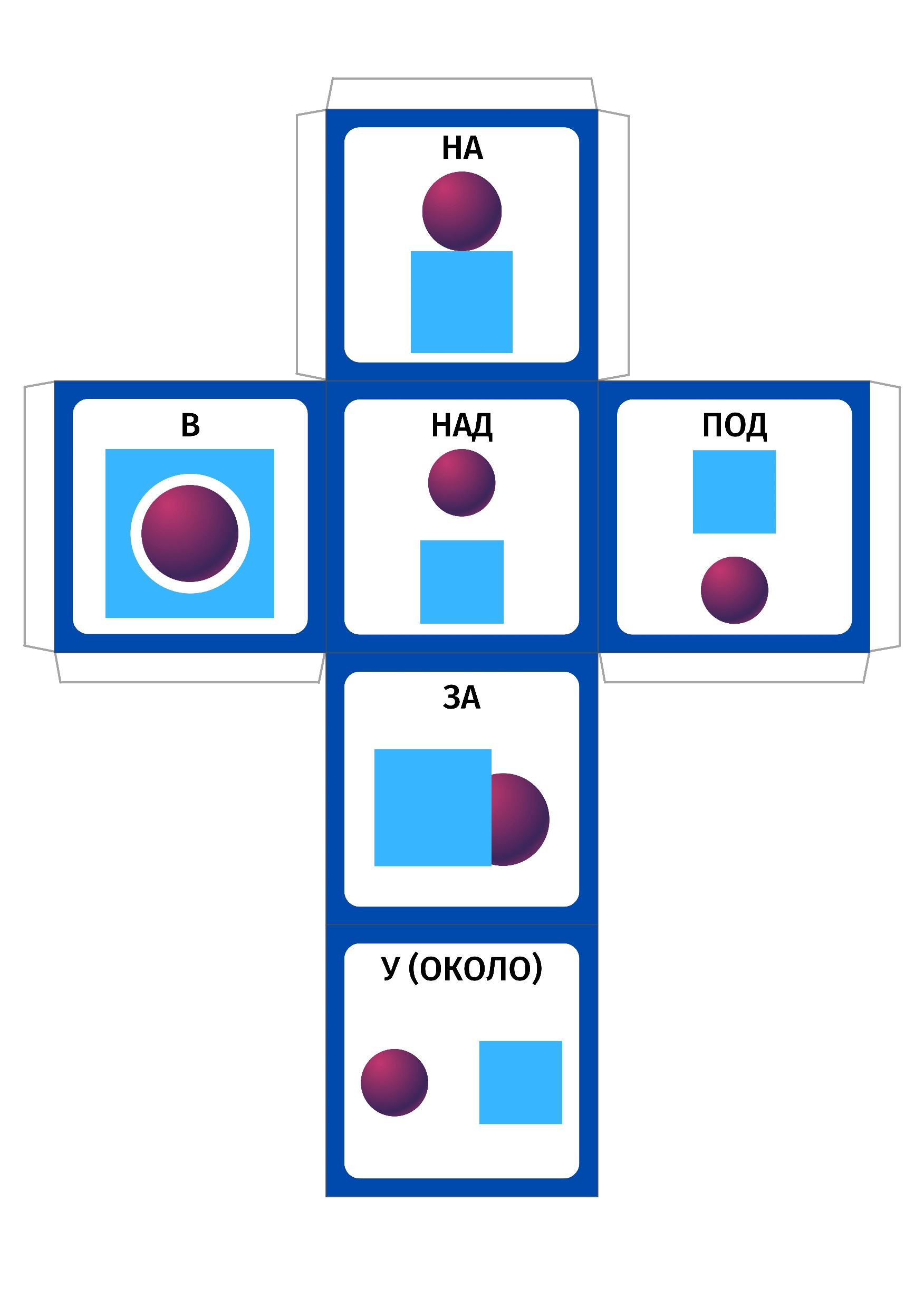 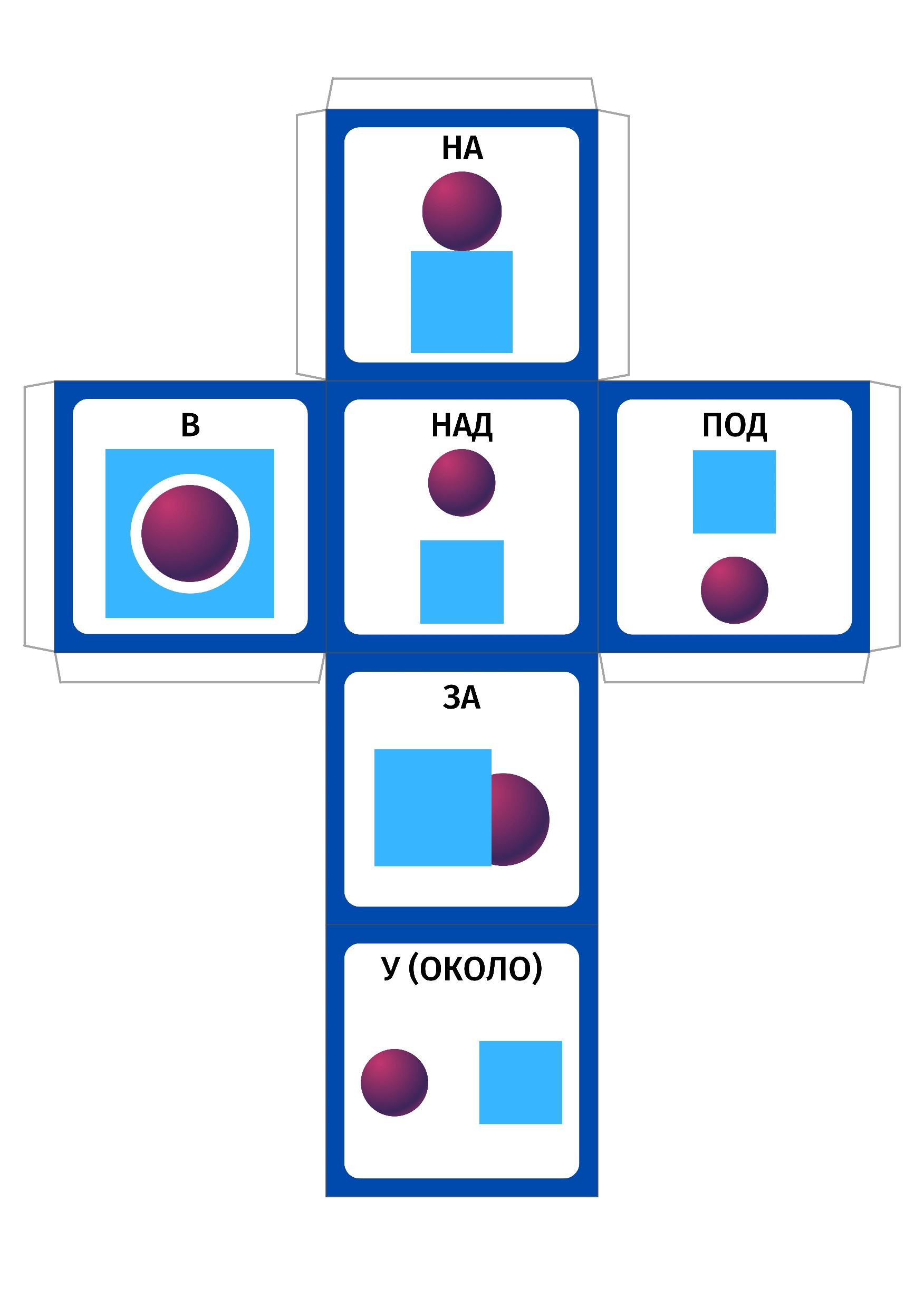 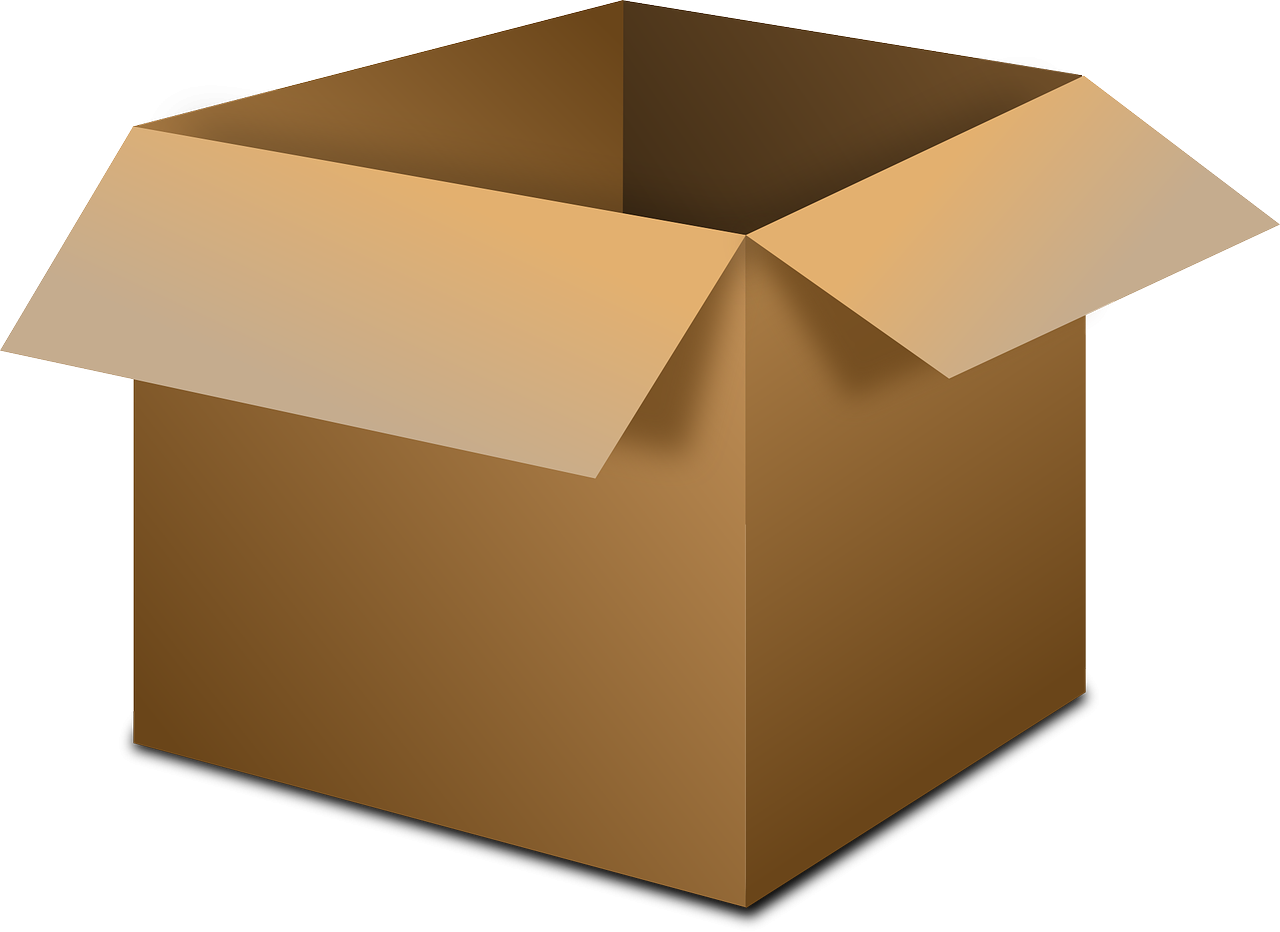 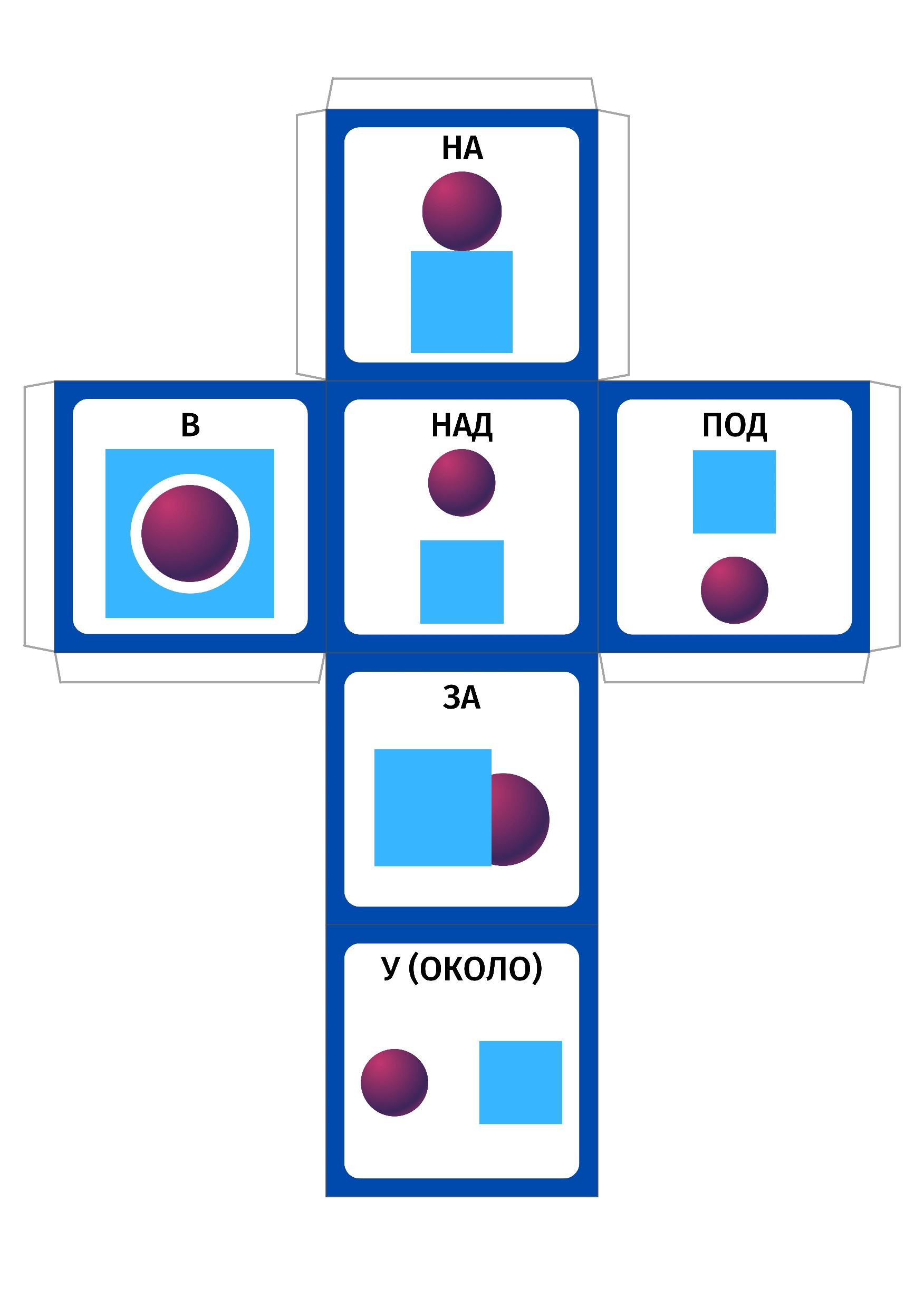 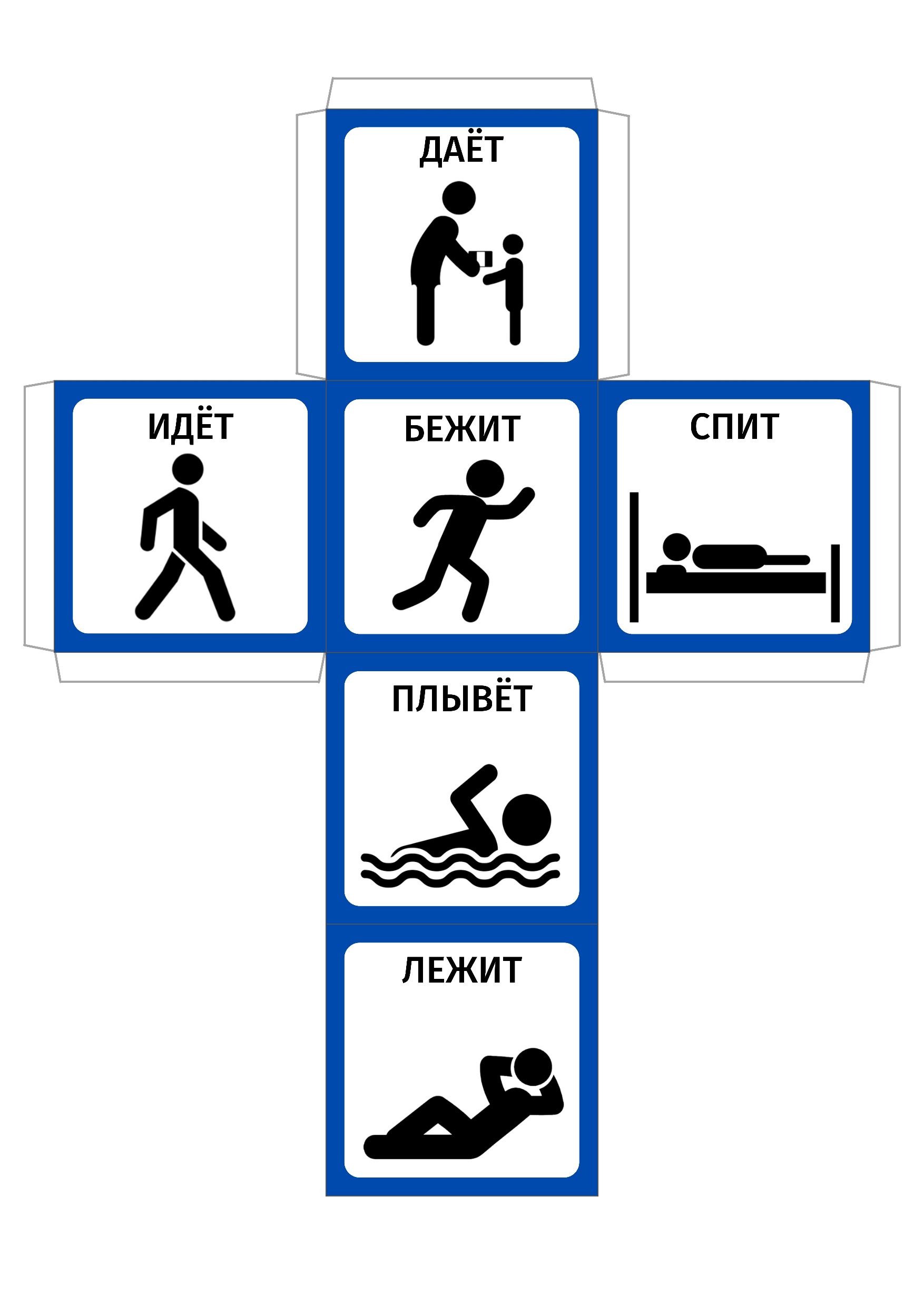 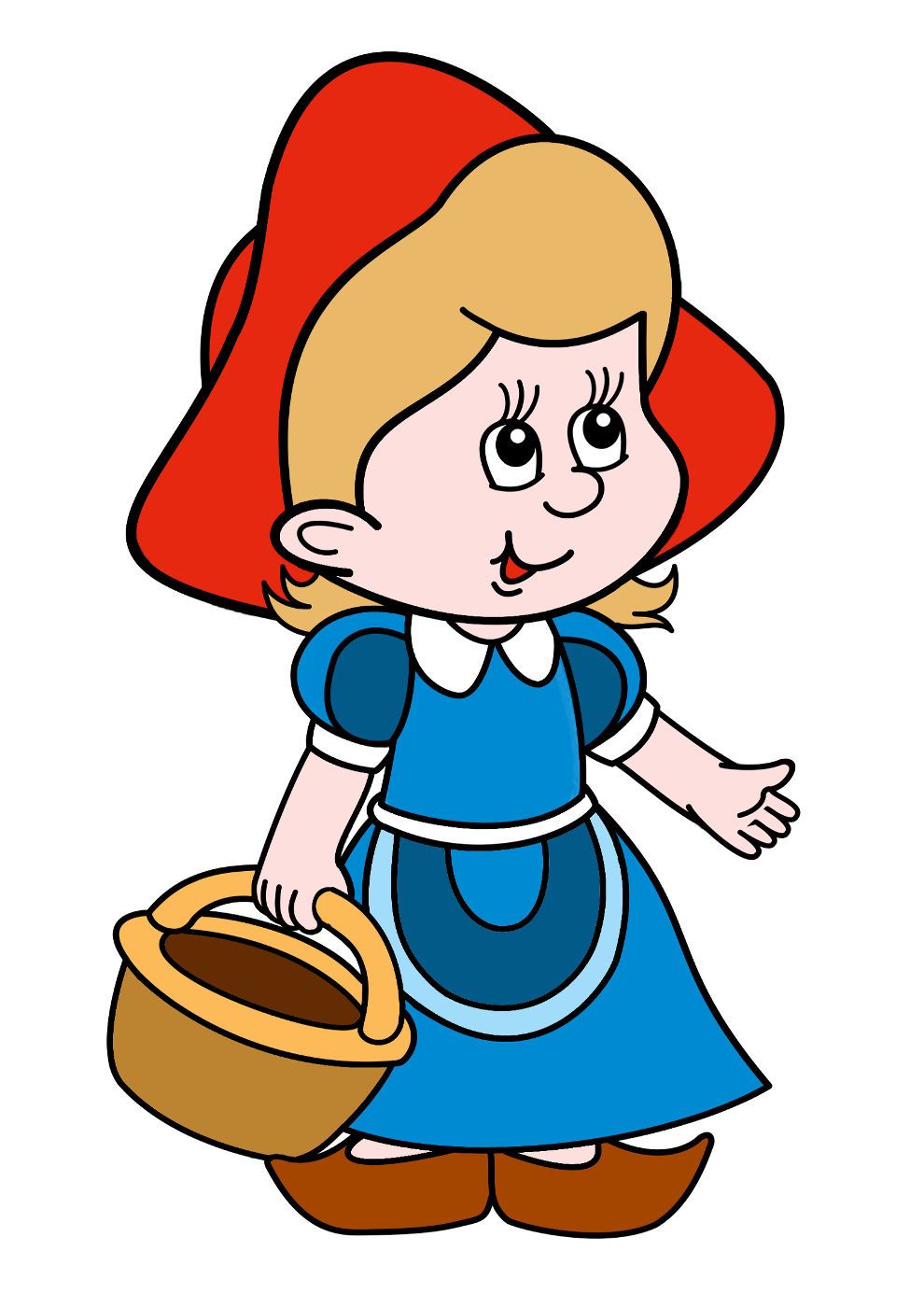 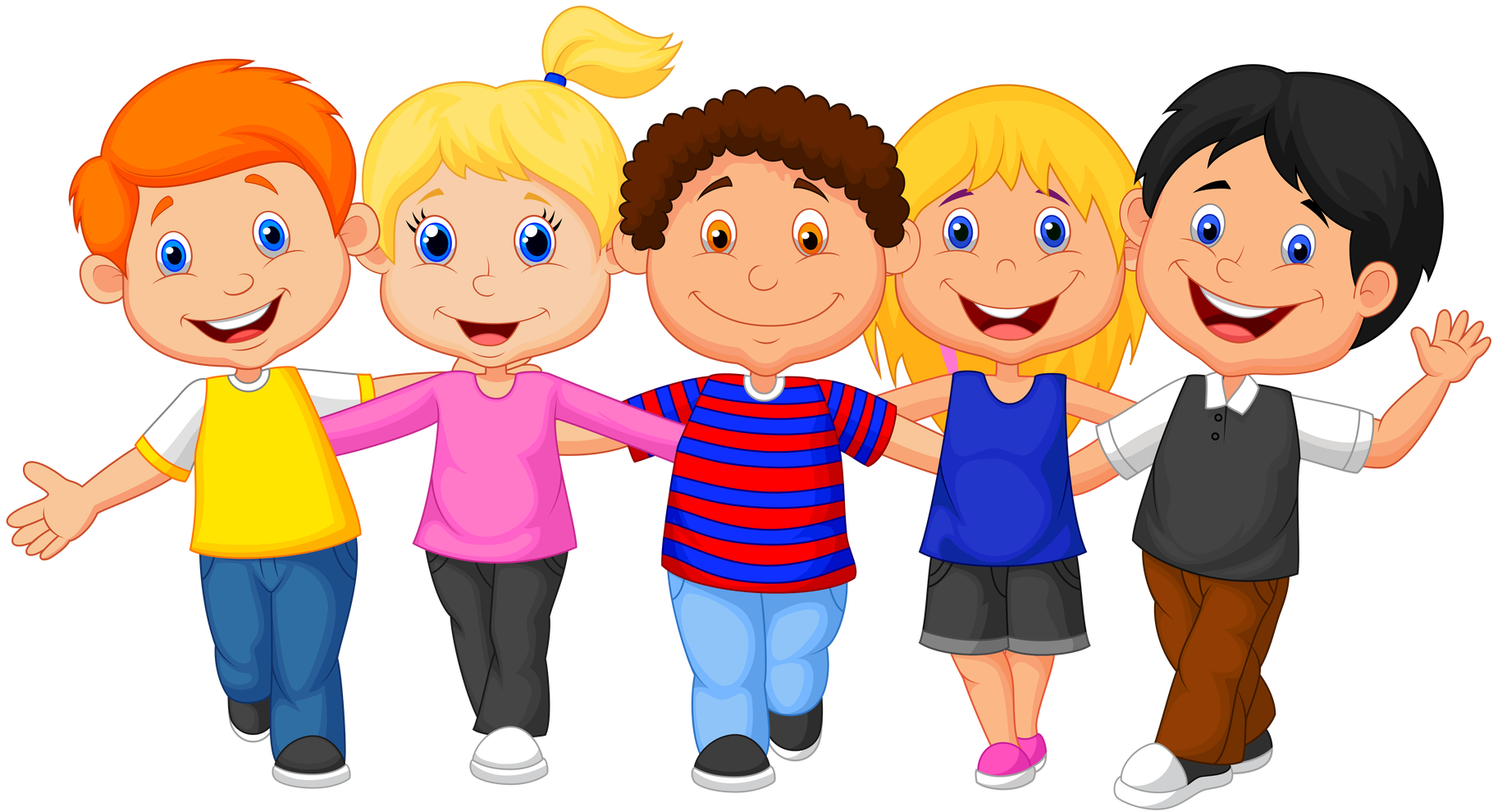 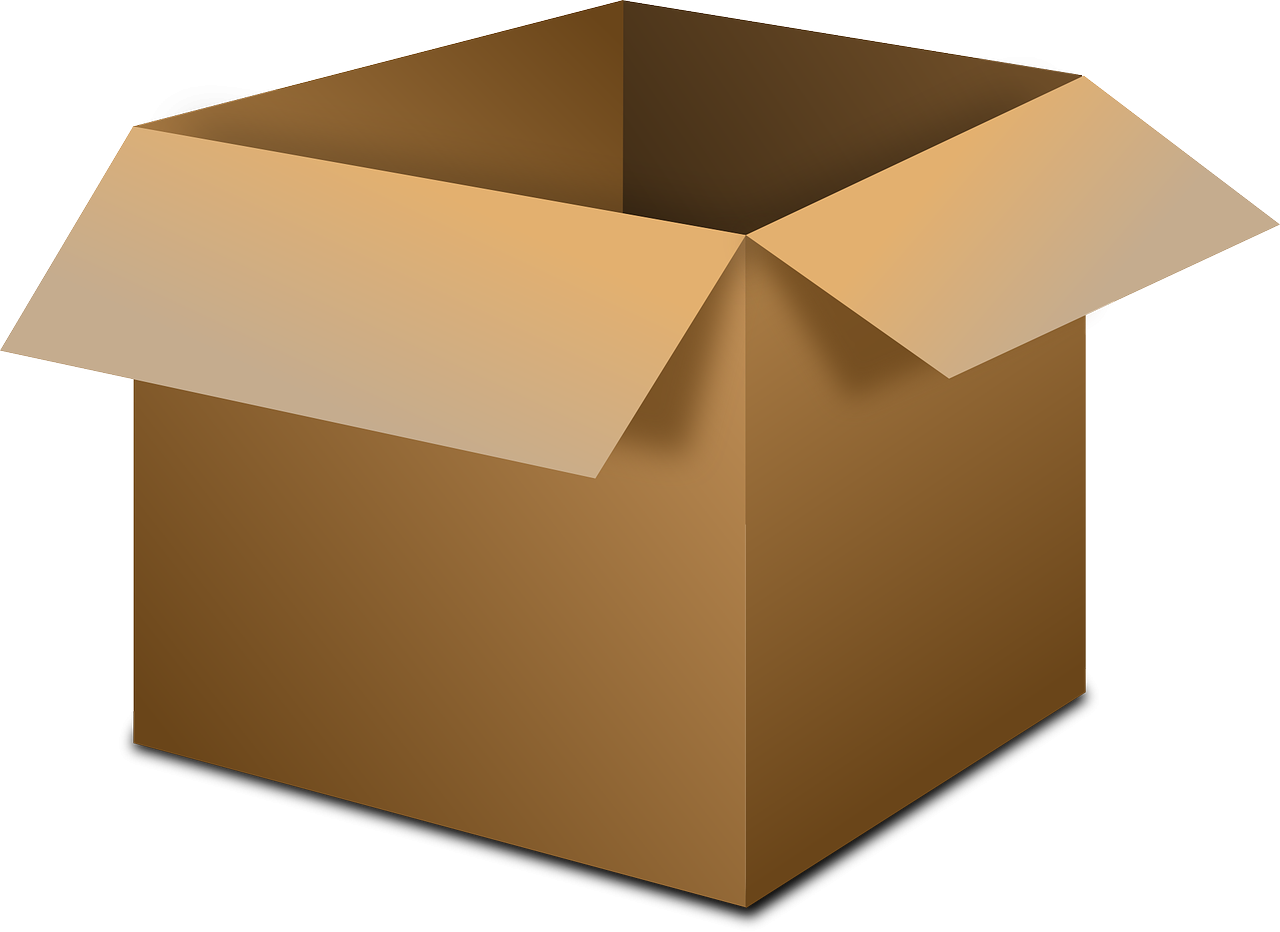 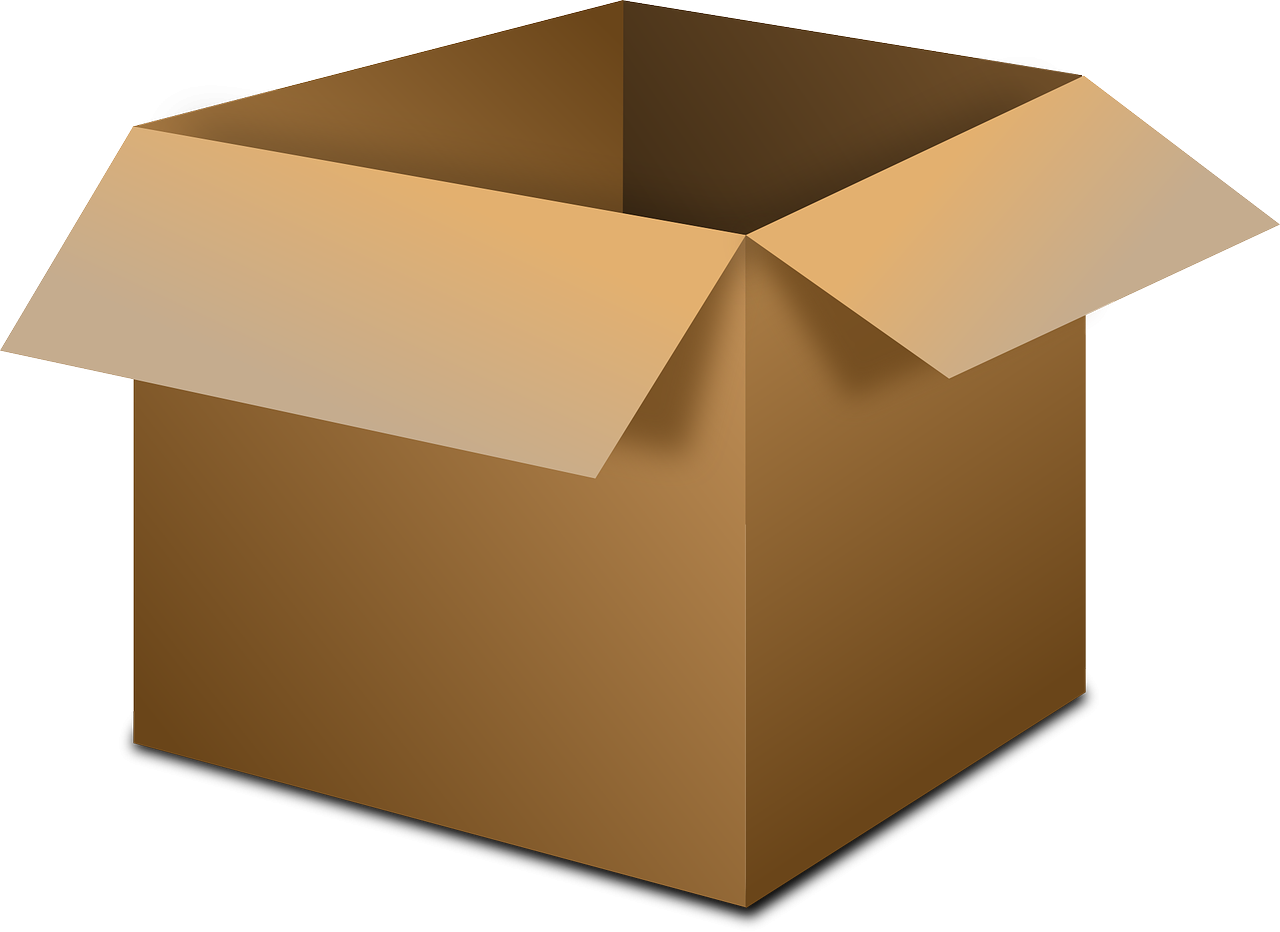 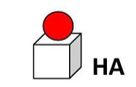 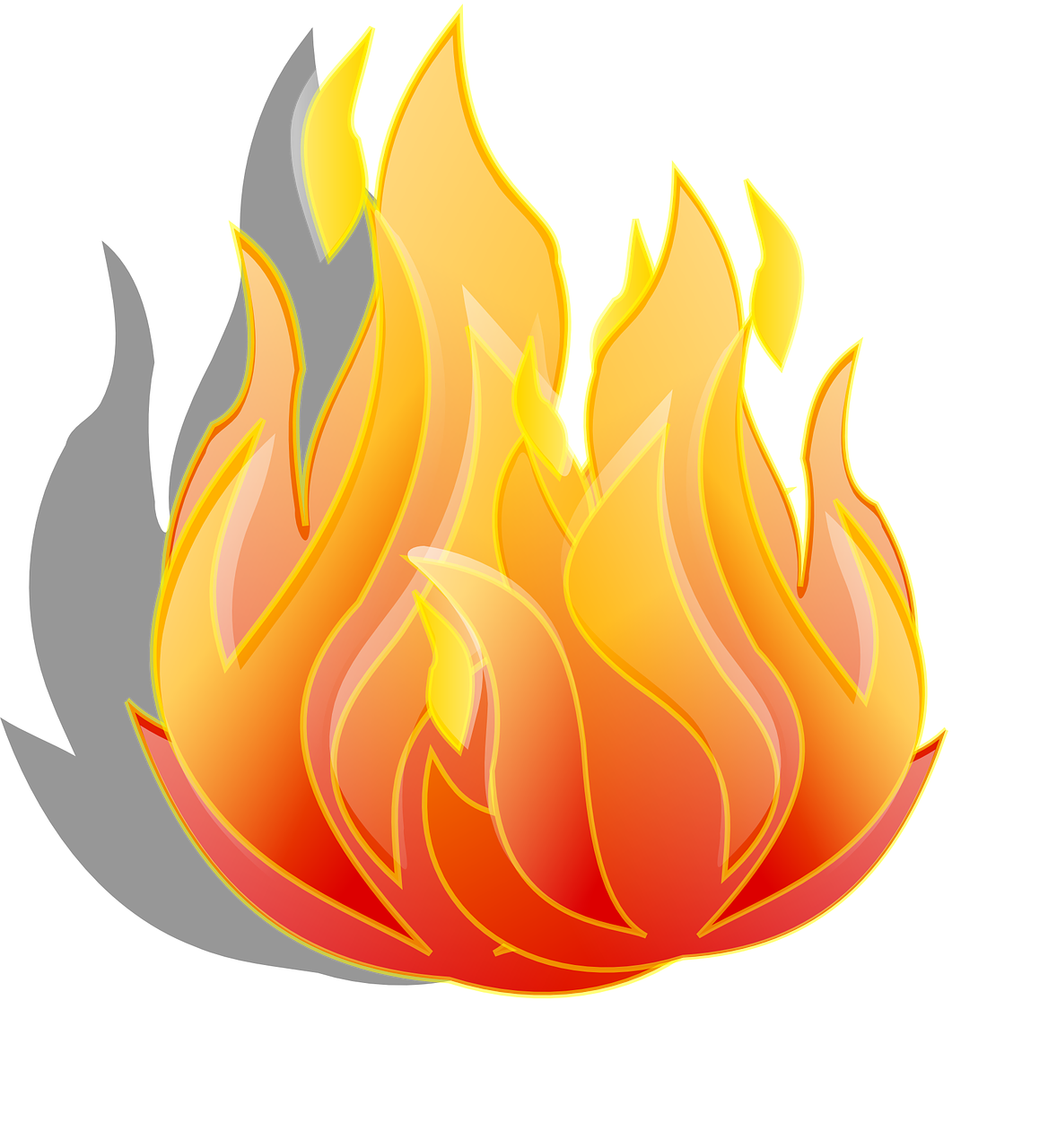 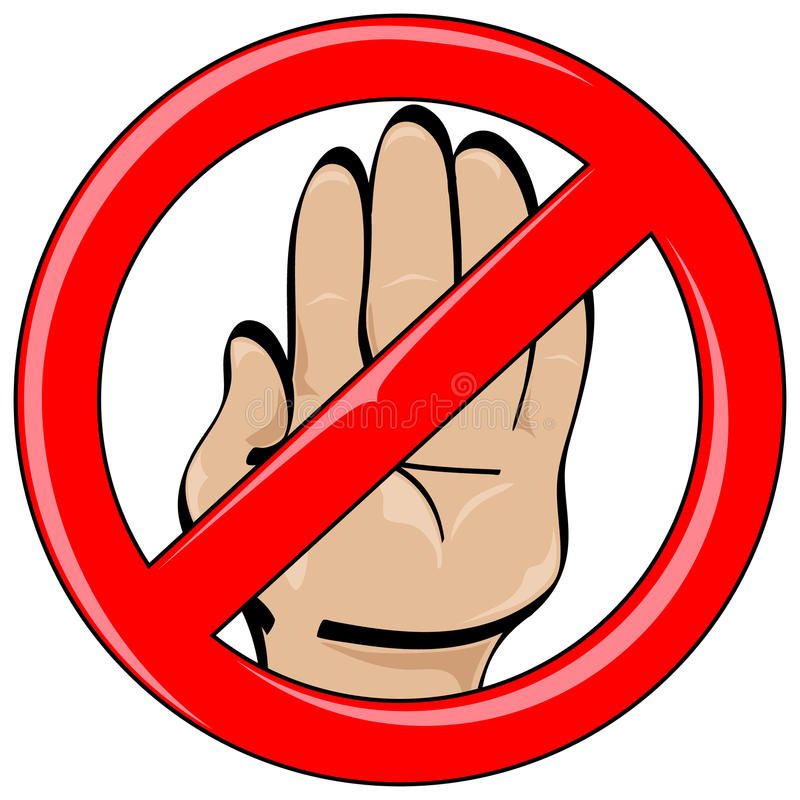 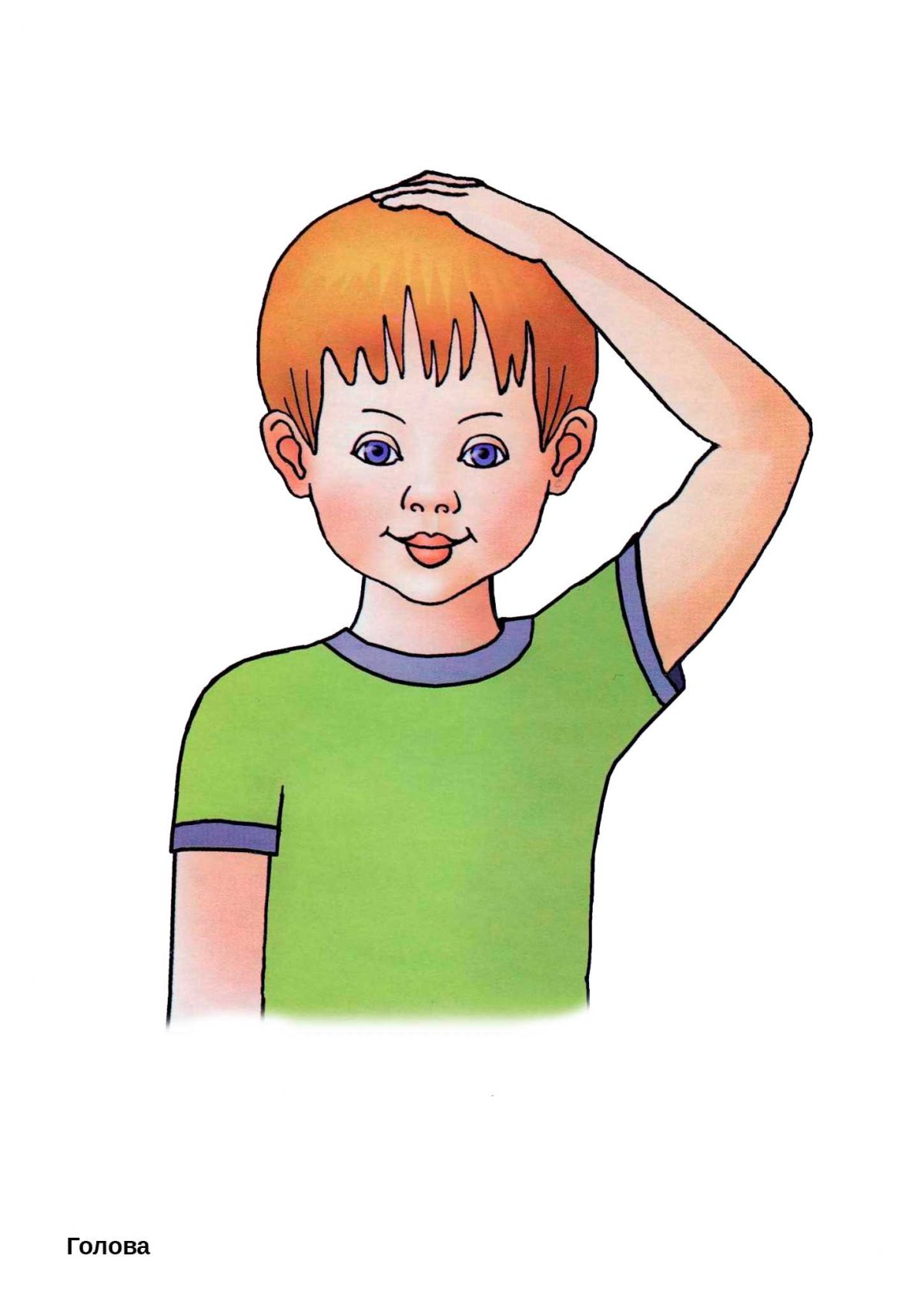 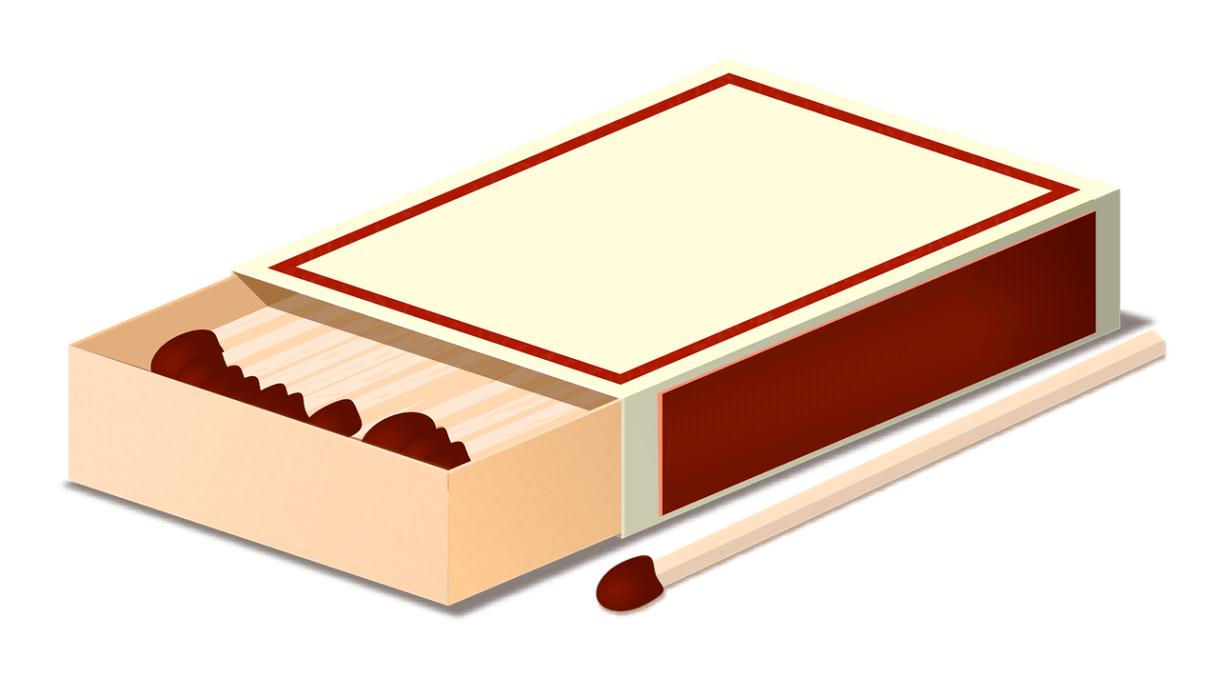 В ряд лежат они в коробках.в красных шапках на головках.Их. пожалуйста. не тронь Притаился в них огонь.
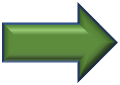 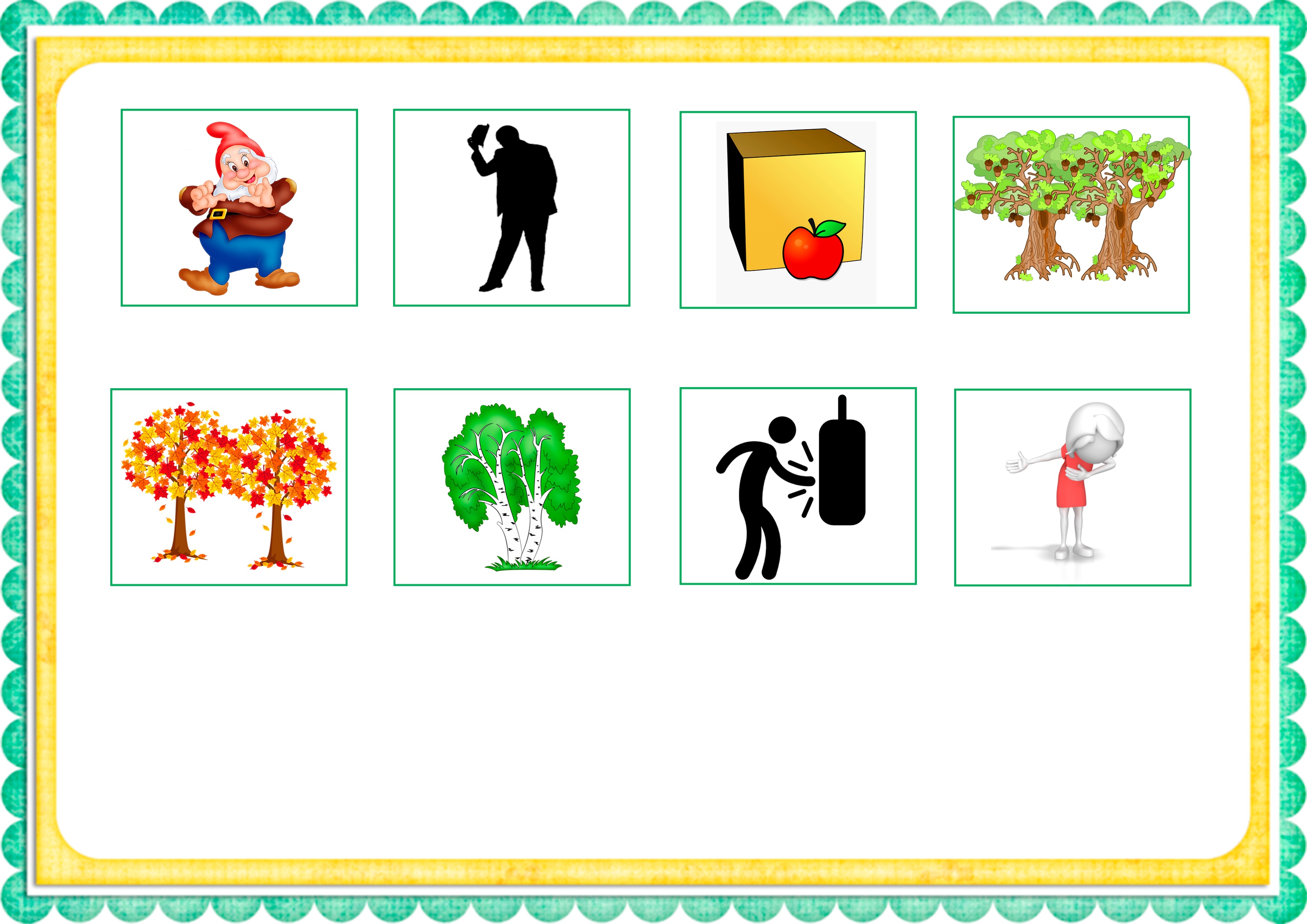 Хоть и ростом невелик,
 А к почтению привык:
Перед ним дубы и клены,
И березы шлют поклоны.
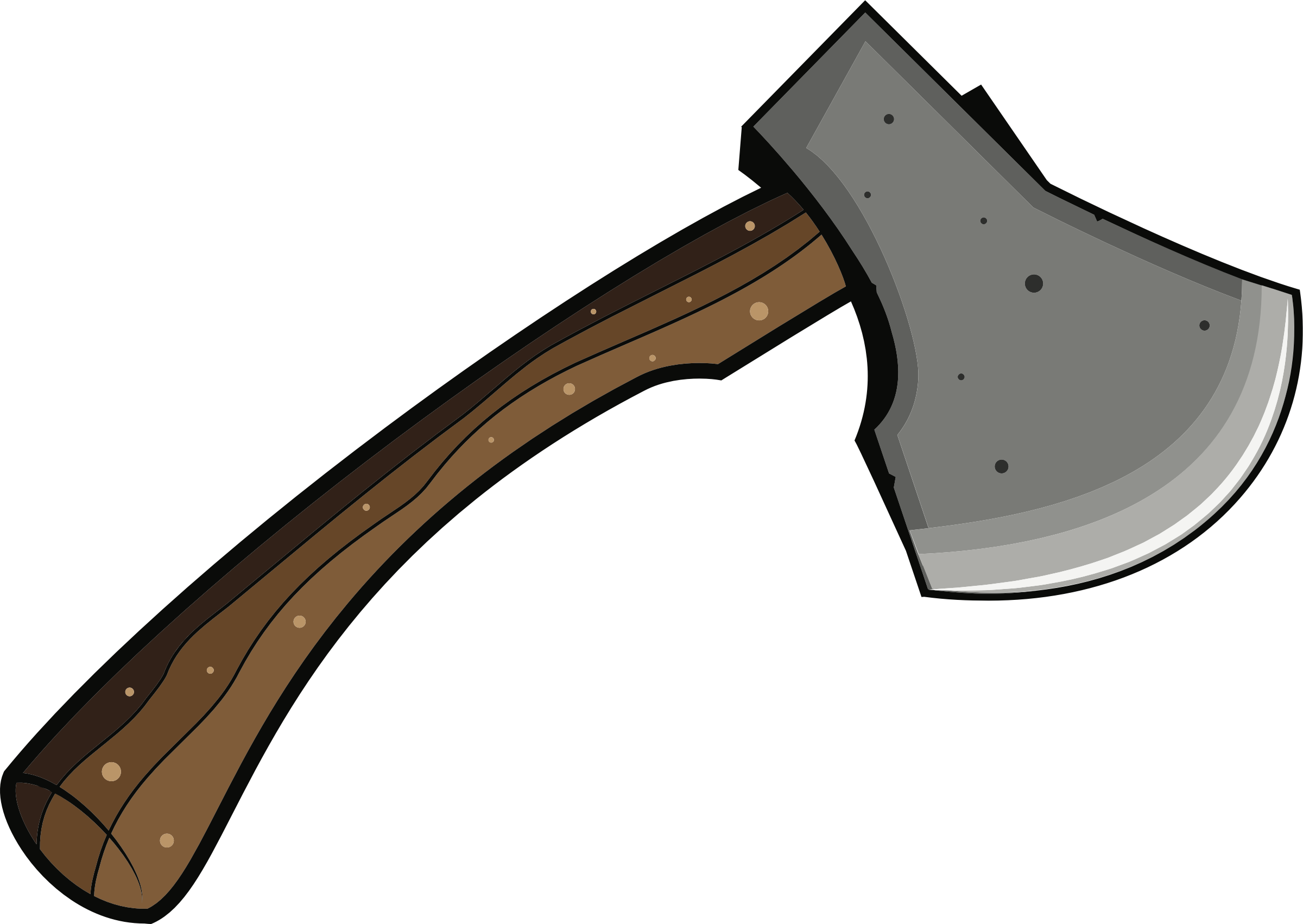